Early Stage Prototyping
October 16, 2014
[Speaker Notes: started 15 minutes late due to projector malfunction (had 6 minutes left at end for team work – so should have had 20-25 minutes).]
Hall of Fame or Shame?
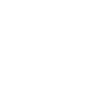 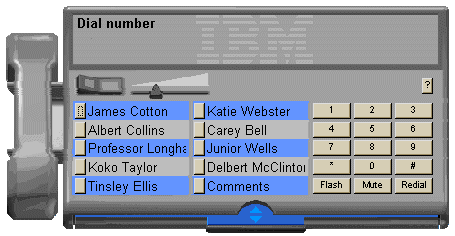 Direct translations

software telephony solution where users dial a number by clicking on a simulated keypad



airline web site that simulates a ticket counter
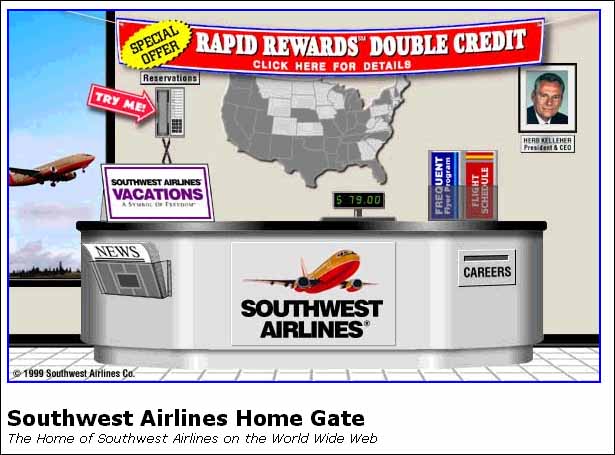 Autumn 2014
CS 147: User Interface Design, Prototyping, & Evaluation
2
Hall of Shame!
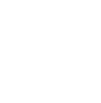 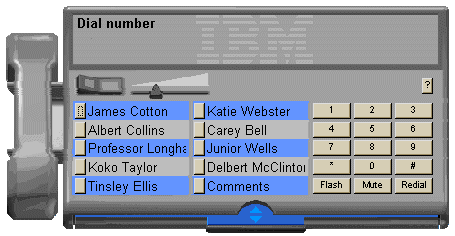 Direct translations

software telephony solution where users dial a number by clicking on a simulated keypad



airline web site that simulates a ticket counter

       Misused Metaphors!
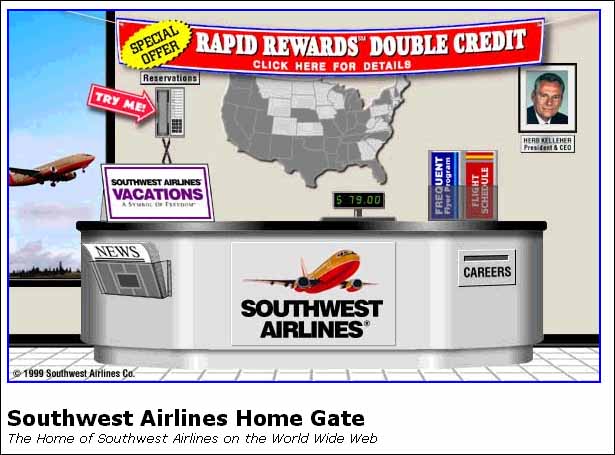 Autumn 2014
CS 147: User Interface Design, Prototyping, & Evaluation
3
[Speaker Notes: What do I come to an airline site to do????]
Improved southwest.com
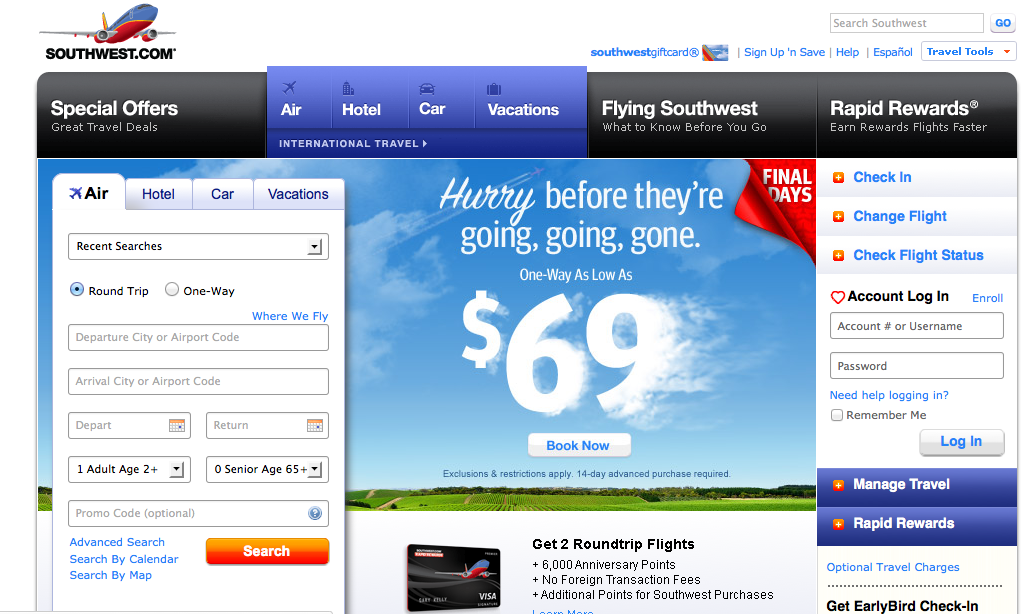 Autumn 2014
CS 147: User Interface Design, Prototyping, & Evaluation
4
[Speaker Notes: Southwest.com as of 2/25/2014
Note how it highlights the obvious things you’ll want to do on a airline web site.
Purchase air flights
Hotels, cars, vacations
Frequent flyer
Special offers]
Hall of Fame or Shame?
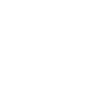 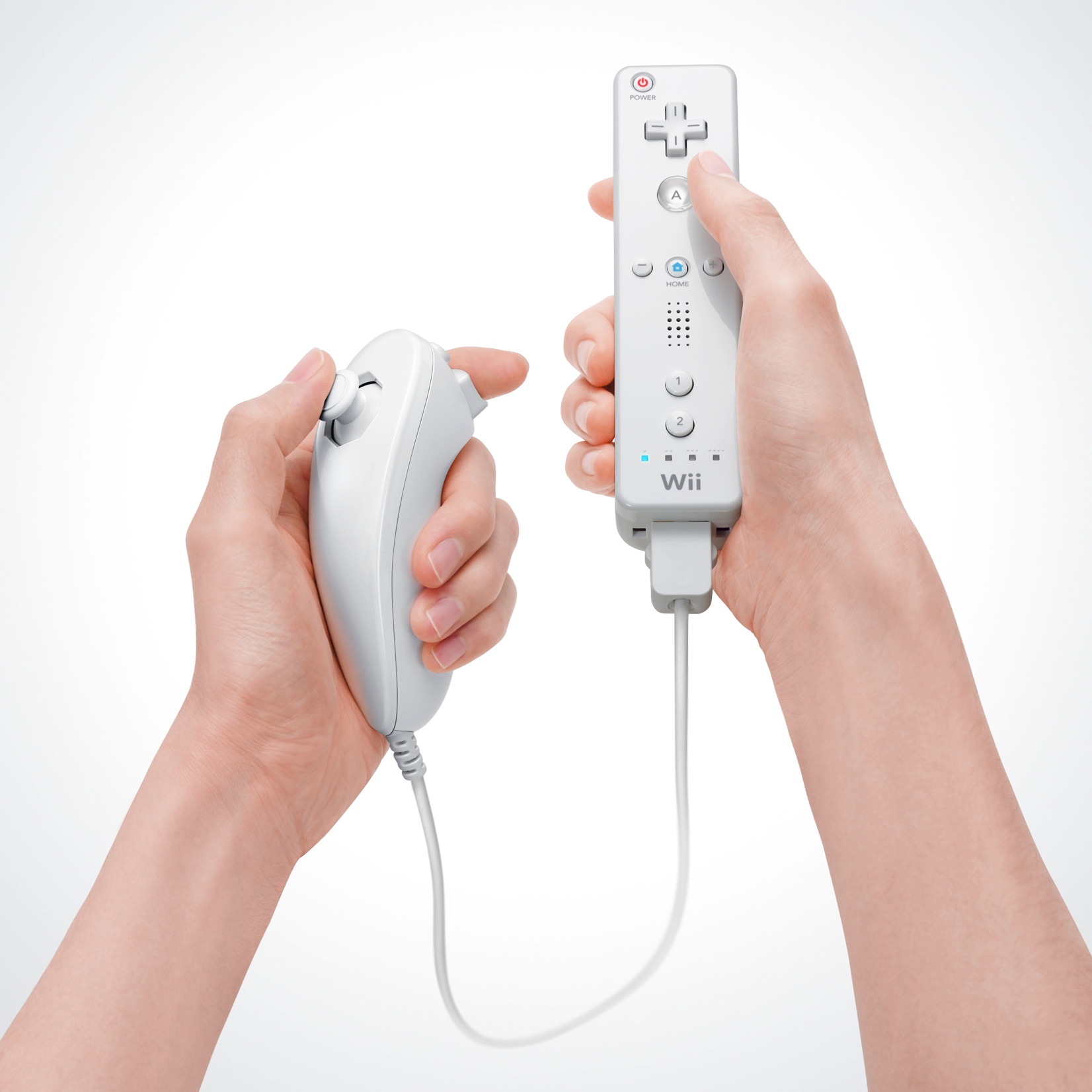 Wiimote
By Nintendo
Autumn 2014
CS 147: User Interface Design, Prototyping, & Evaluation
5
[Speaker Notes: What was good about this when it came out?
What might have been wrong?]
Hall of Shame!
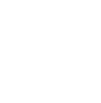 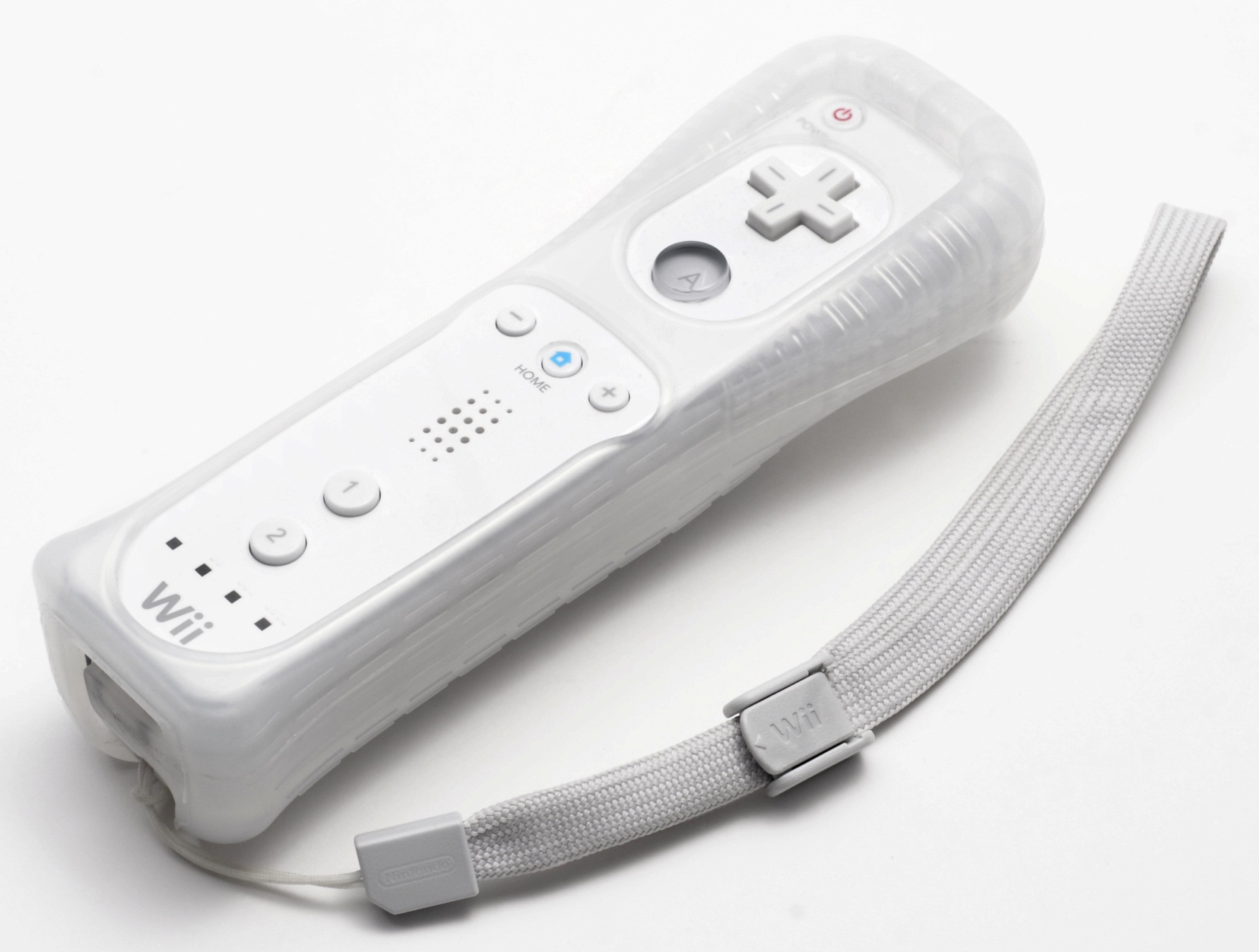 The main thing that differentiated the product (movement in gaming) resulted in it being thrown at windows/TVs
Slippery plastic hard to hold onto. Later designs added rubber case & strap 
Lack of a joystick was initial problem resulting in a second controller
Hall of Fame or Shame?
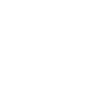 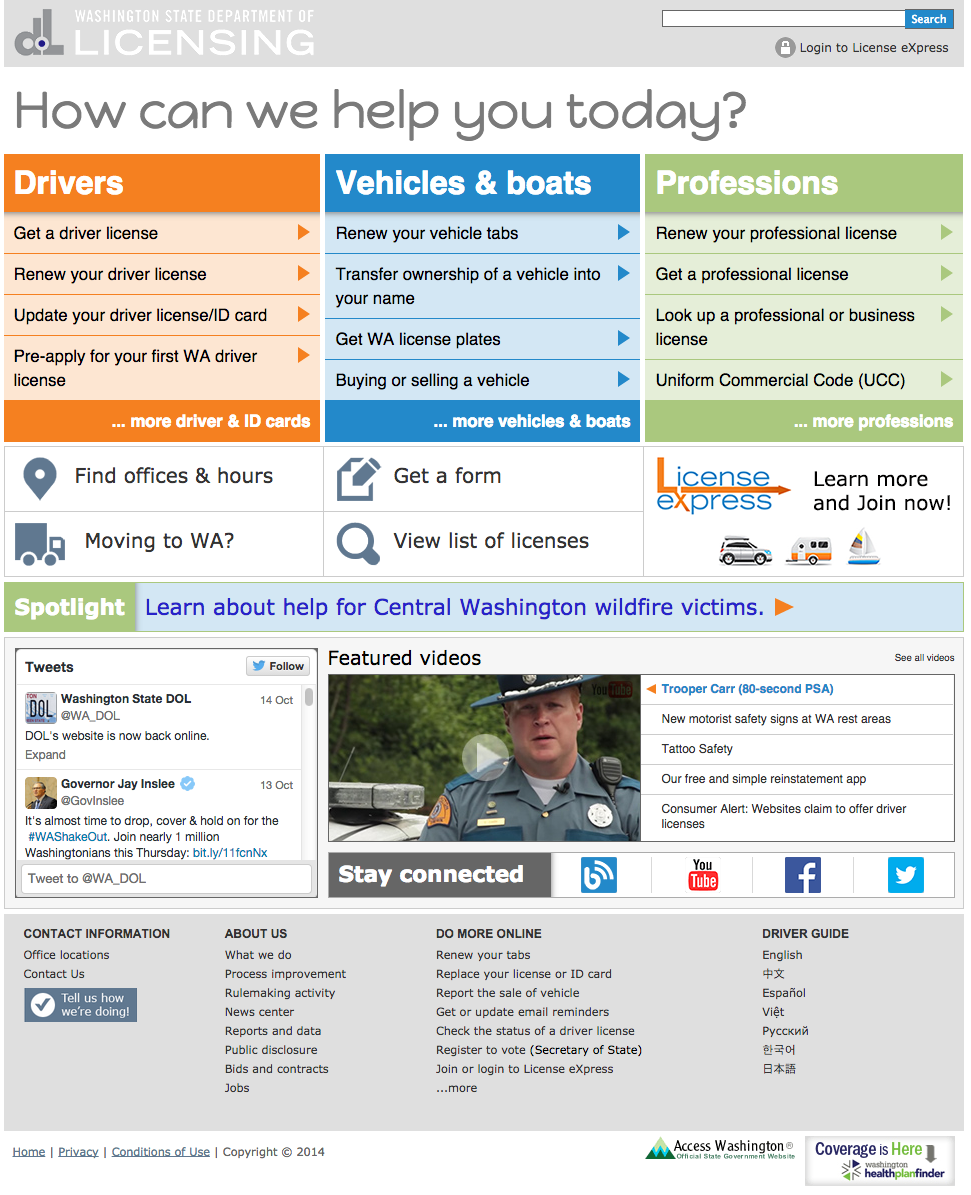 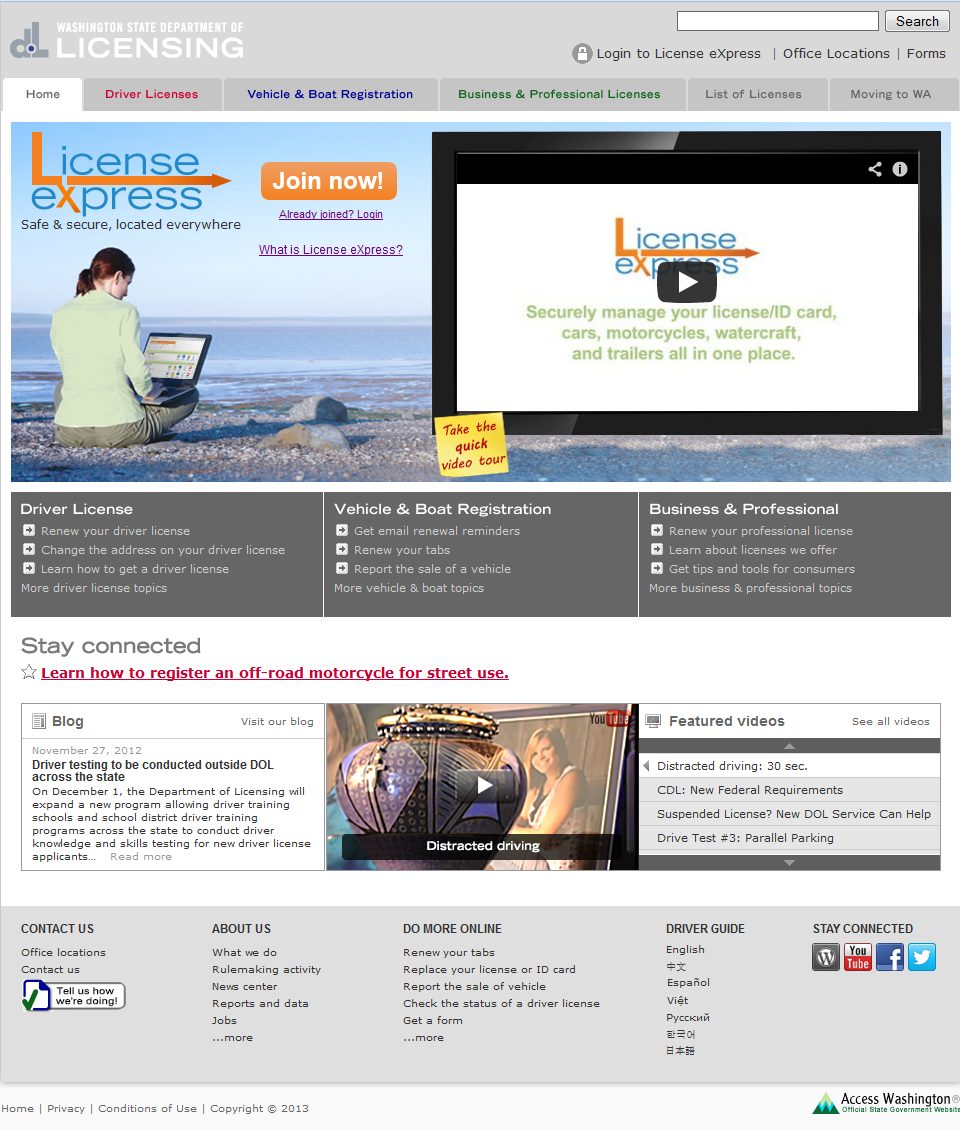 http://www.dol.wa.gov/
Autumn 2014
CS 147: User Interface Design, Prototyping, & Evaluation
7
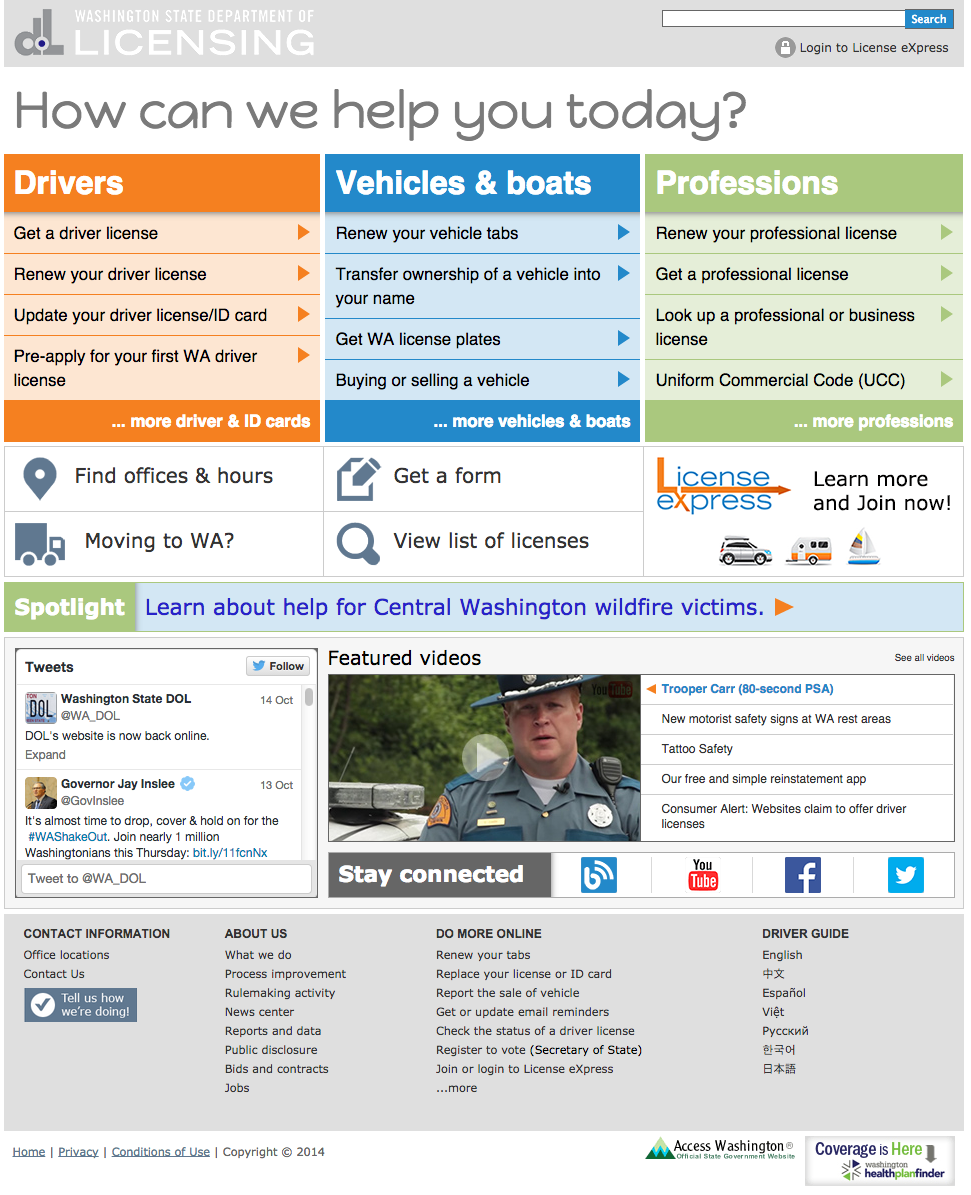 Autumn 2014
CS 147: User Interface Design, Prototyping, & Evaluation
8
[Speaker Notes: New version of the site
Not as good in my opinion as the first but better than the 2nd as the 3 tasks are again dominant
2nd version May be they really want to move people to this License Express system and they emphasize this!

“How can we help you today?” seems like a REAL waste of space]
Hall of Fame!
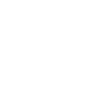 http://www.dol.wa.gov/ 
+ UI is clean & uncluttered
+ Multiple language options are clearly indicated
+ Similarity & connectedness gives strong aesthetic & indicates navigation

+ “How can we help you today?” wastes real estate
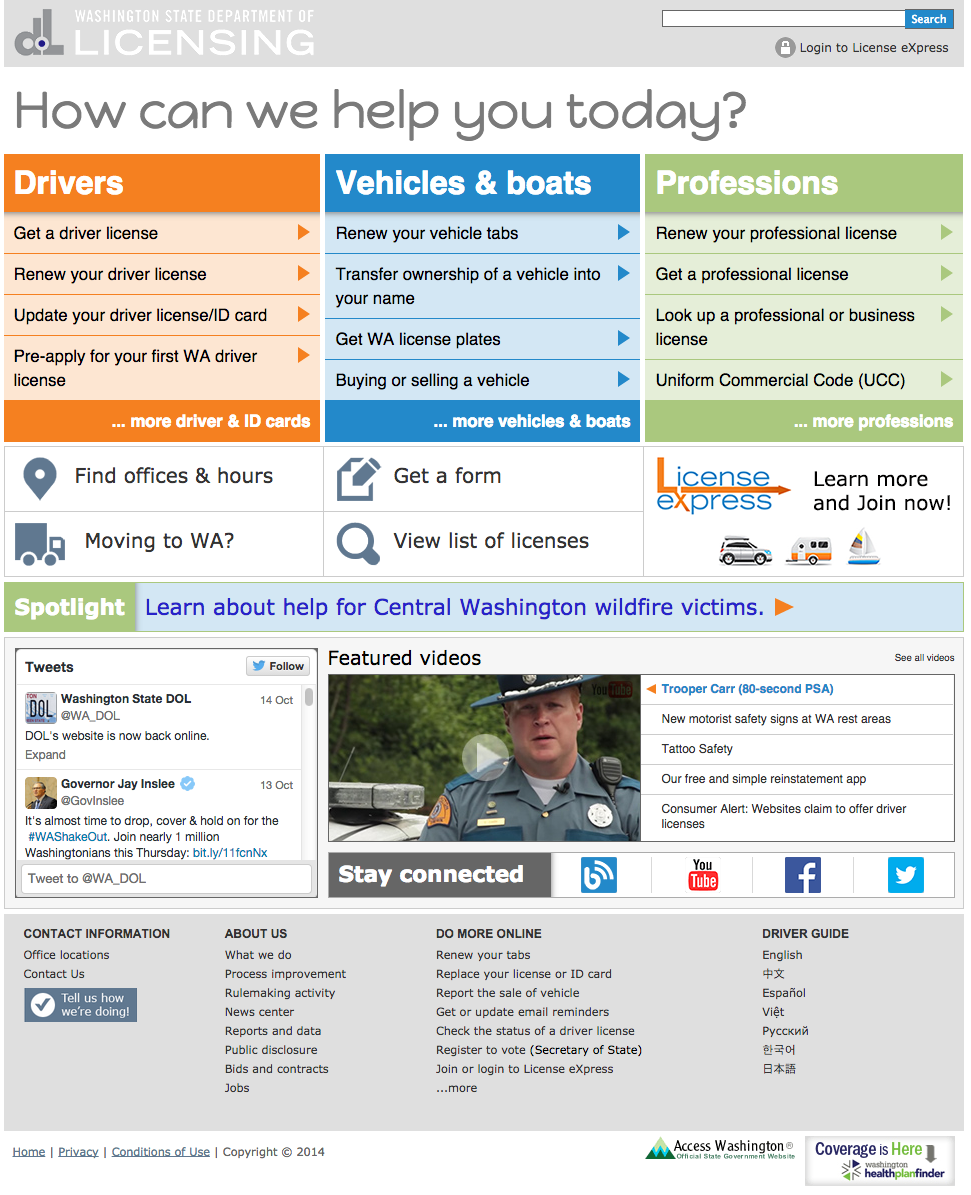 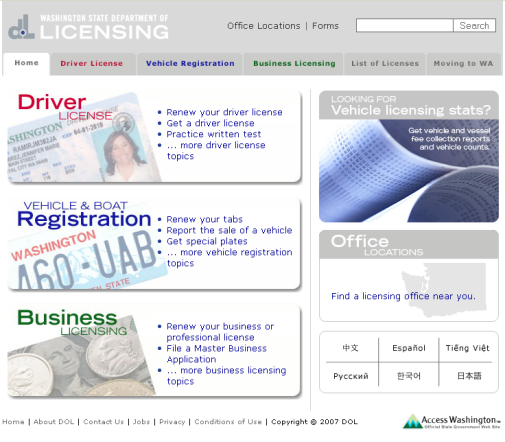 Autumn 2014
9
Early Stage Prototyping
October 16, 2014
Outline
Human Abilities Review
Types of Prototypes
Low-fi prototyping
Wizard of Oz technique

Part II: Project Team Meetings
Autumn 2014
CS 147: User Interface Design, Prototyping, & Evaluation
11
Human Abilities Review
Why is blue a poor choice for small text/objects?
no blue cones in center of retina, fewer of them, lens yellows w/age
Why not use spectrally distant colors together?
constant refocusing (change lens shape) can cause fatigue
Color can be helpful, but pay attention to
how colors combine
limitations of human perception
people with color deficiency

Model Human Processor
3 processors ?	
perceptual, motor, cognitive
3 types of memory ?
sensor, WM, & LTM
Key time to remember in MHP model ?
100ms – ~cycle time, memory access time, …
interference can make hard to access LTM
cues in WM can make it easier to access LTM
Autumn 2014
CS 147: User Interface Design, Prototyping, & Evaluation
12
Design Process: Exploration
Expand Design Space
Brainstorming
Sketching
Storyboarding
Prototyping
Discovery
Design Exploration
Design Refinement
Production
Autumn 2014
CS 147: User Interface Design, Prototyping, & Evaluation
13
[Speaker Notes: We are STILL in the exploration phase (especially on your projects). DO NOT narrow down too early.]
What is a Prototype?
“A prototype is an early sample or model built to test a concept or process or to act as a thing to be replicated or learned from.” – Wikipedia

a working representation of a final artifact
http://www.computerhistory.org/collections/accession/102716262
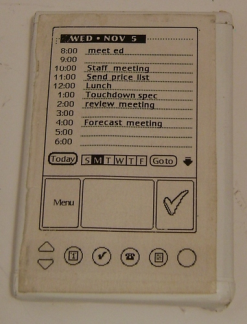 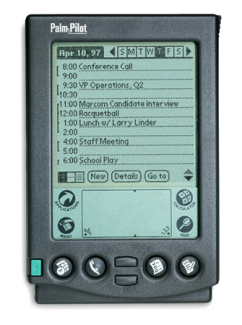 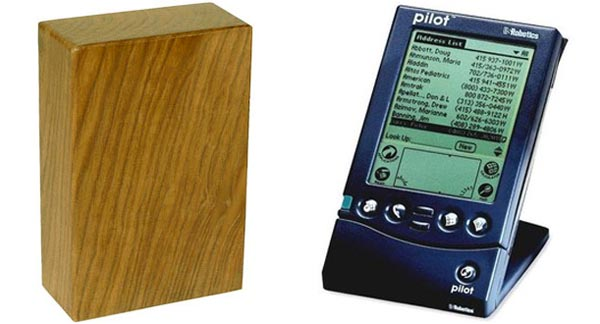 14
[Speaker Notes: Jeff Hawkins carried around a block of wood like this in his pocket & pulled it out when meeting people and used a pen to act like he was adding things to his device
This led to the prototype in the middle and 
The final product: The PalmPilot (right)]
Types of Prototypes
Prototypes are concrete representations of a design
Prototype dimensions
representation: form of the prototype 
off-line (paper) or on-line (software)
precision: level of detail (e.g., informal or polished)
interactivity: watch-only vs. fully interactive
fixed prototype (video clips)
fixed-path prototype (each step triggered by specified actions)
at extreme could be 1 path or possibly more open (e.g., Denim)
open prototype (real, but limited error handling or performance)
evolution: expected life cycle of prototype
e.g., throw away or iterative
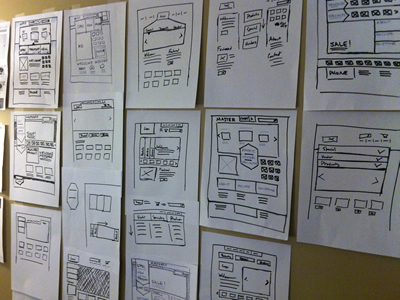 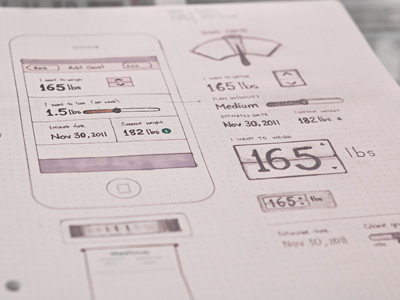 PJ McCormick
Karem Suer
Autumn 2014
CS 147: User Interface Design, Prototyping, & Evaluation
15
[Speaker Notes: PJ McCormick (left)
 Kerem Suer (right)]
Types of Prototypes
Prototypes are concrete representations of a design
Prototype dimensions
representation: form of the prototype 
off-line (paper) or on-line (software)
precision: level of detail (e.g., informal or polished)
interactivity: watch-only vs. fully interactive
fixed prototype (video clips)
fixed-path prototype (each step triggered by specified actions)
at extreme could be 1 path or possibly more open (e.g., Denim)
open prototype (real, but limited error handling or performance)
evolution: expected life cycle of prototype
e.g., throw away or iterative
Autumn 2014
CS 147: User Interface Design, Prototyping, & Evaluation
16
Fidelity in Prototyping
Fidelity refers to the level of detail
High fidelity?
prototypes look like the final product

Low fidelity?
artists renditions with many details missing
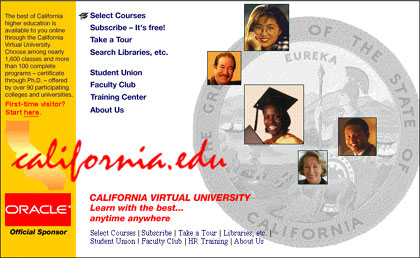 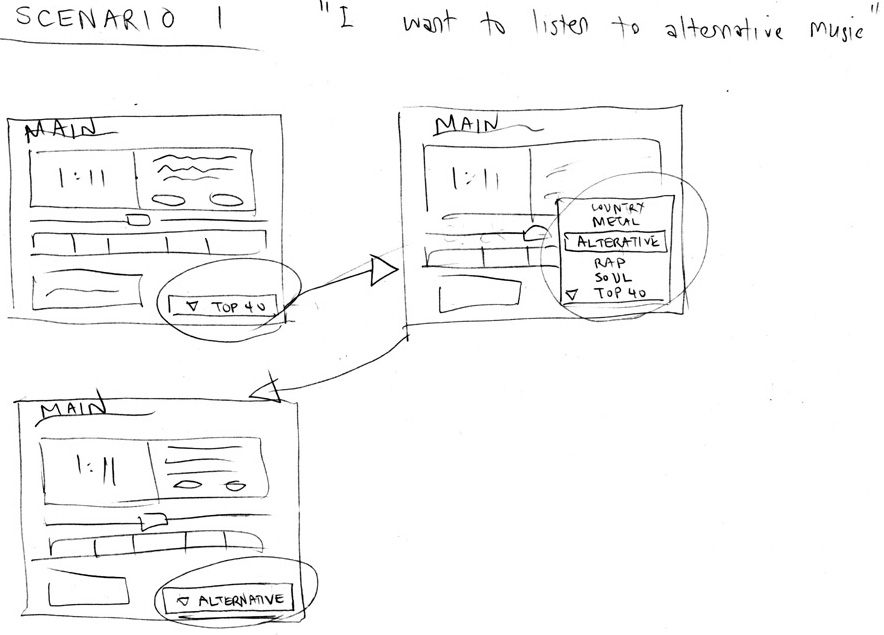 Autumn 2014
CS 147: User Interface Design, Prototyping, & Evaluation
17
Hi-fi Prototypes Warp
Perceptions of the tester/reviewer
representation communicates “finished”
comments focus on color, fonts, & alignment
Time
encourage precision
specifying details takes more time
Creativity
lose track of the big picture
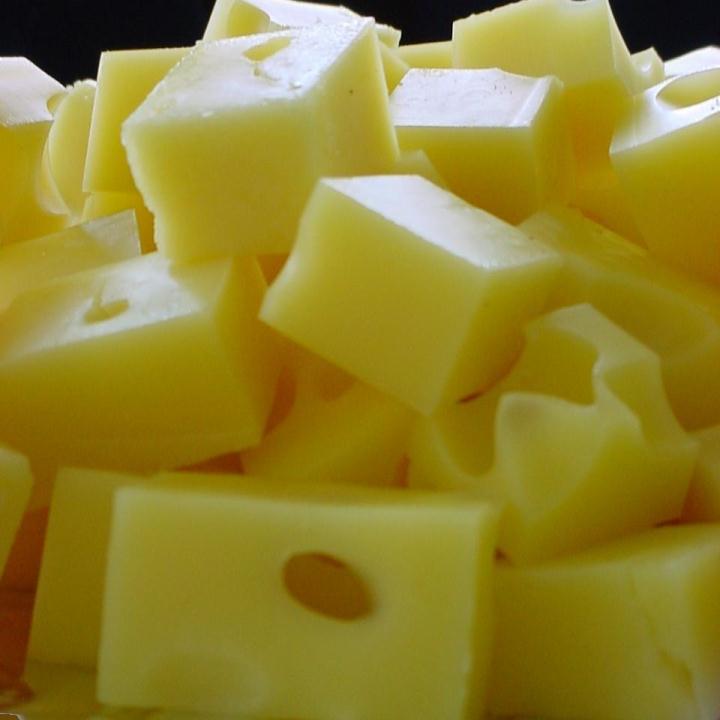 Autumn 2014
CS 147: User Interface Design, Prototyping, & Evaluation
18
Why Use Low-fi Prototypes?
Traditional methods take too long
sketches  prototype  evaluate  iterate
Can instead simulate the prototype
sketches  evaluate  iterate
sketches act as prototypes
designer “plays computer”; others observe & record
Kindergarten implementation skills
allows non-programmers to participate
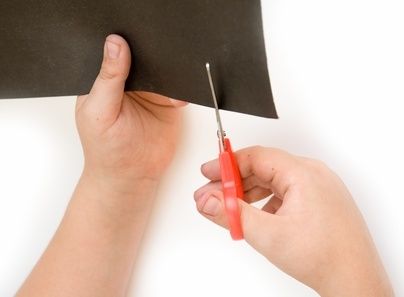 Autumn 2014
CS 147: User Interface Design, Prototyping, & Evaluation
19
The Basic Materials
Large, heavy, white paper (A3 or 11x17)
5x8 in./A5/A6 index cards
Tape, stick glue, correction tape
Pens & markers (many colors & sizes)
Post-its
Overhead transparencies
Scissors
X-acto knives, etc.
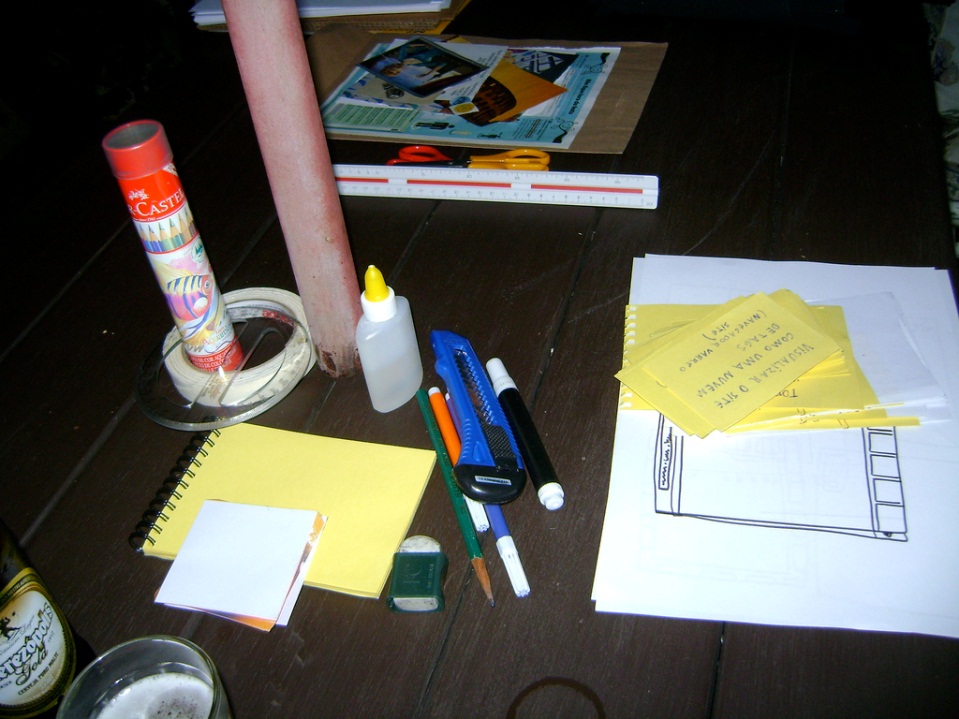 Autumn 2014
CS 147: User Interface Design, Prototyping, & Evaluation
20
http://www.flickr.com/photos/latitude14/3651034642/sizes/l/in/photostream/
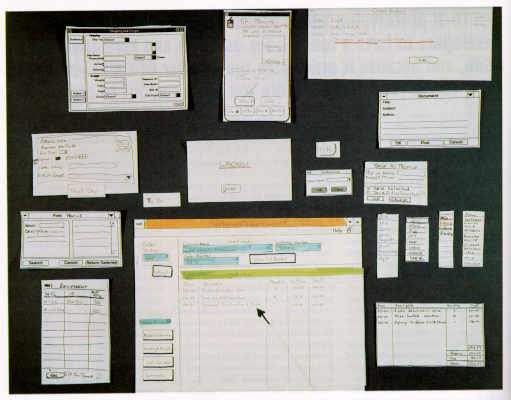 21
from “Prototyping for Tiny Fingers” by Rettig
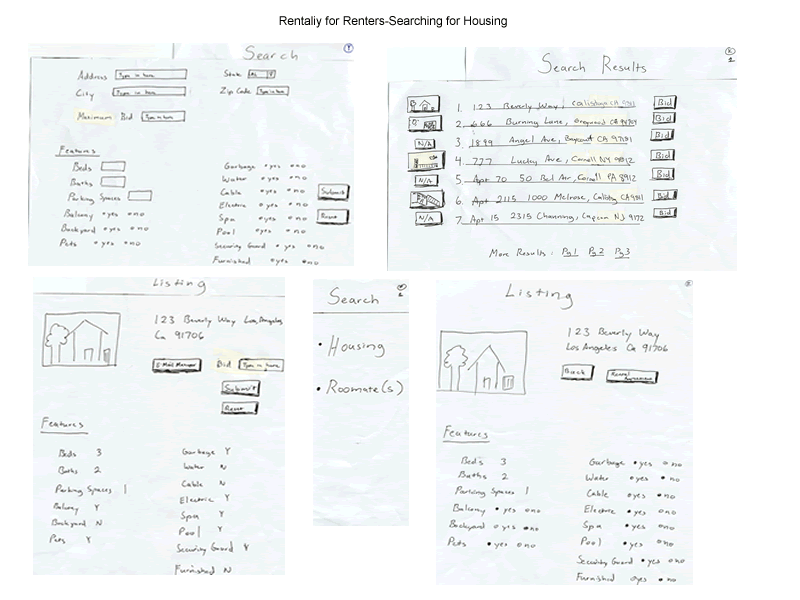 Autumn 2014
CS 147: User Interface Design, Prototyping, & Evaluation
22
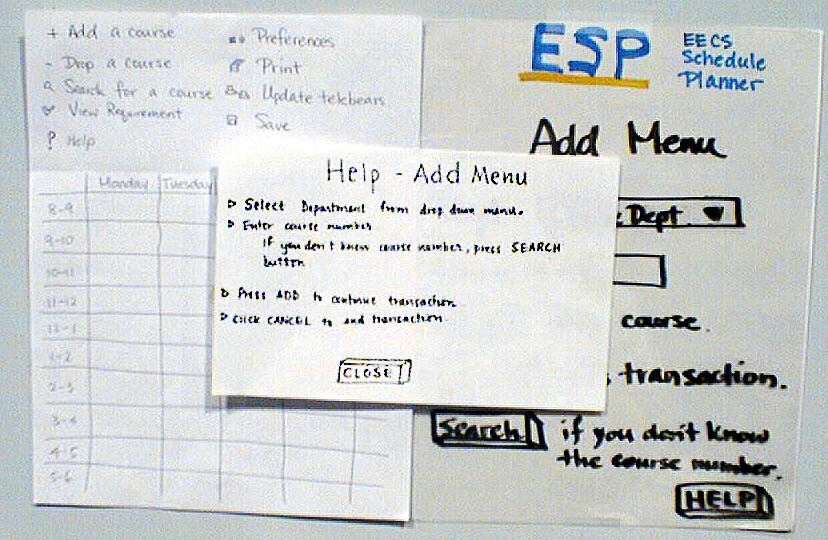 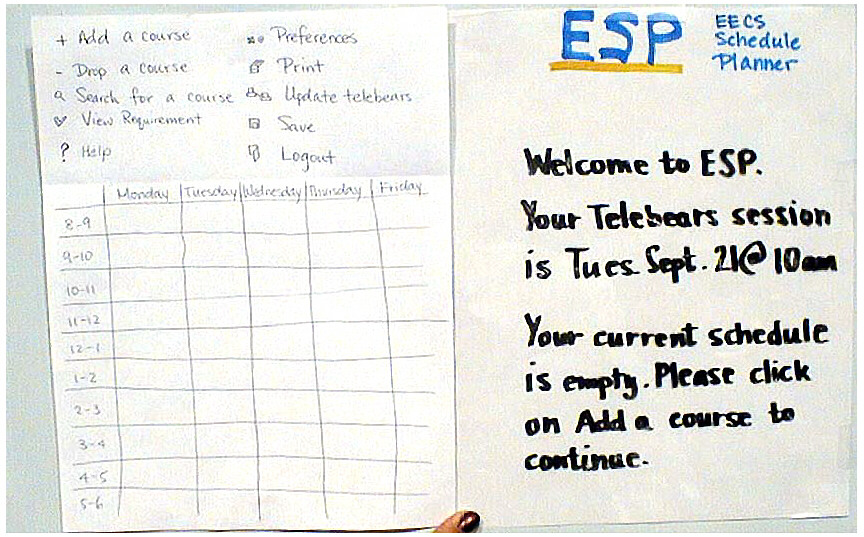 ESP
Autumn 2014
23
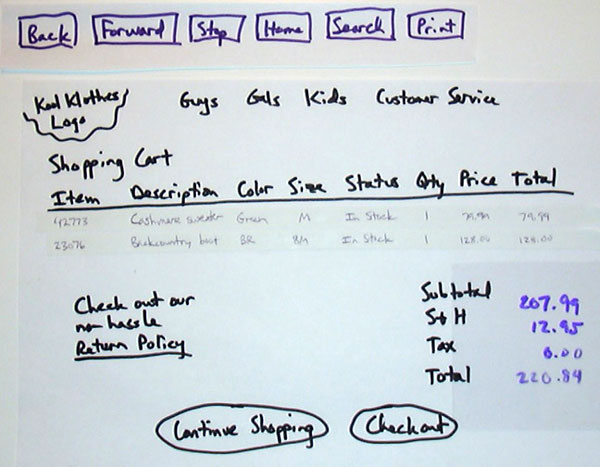 Autumn 2014
CS 147: User Interface Design, Prototyping, & Evaluation
24
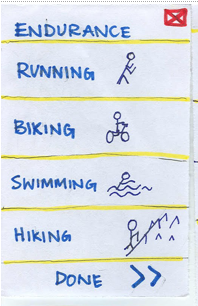 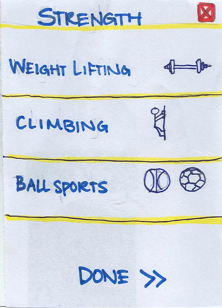 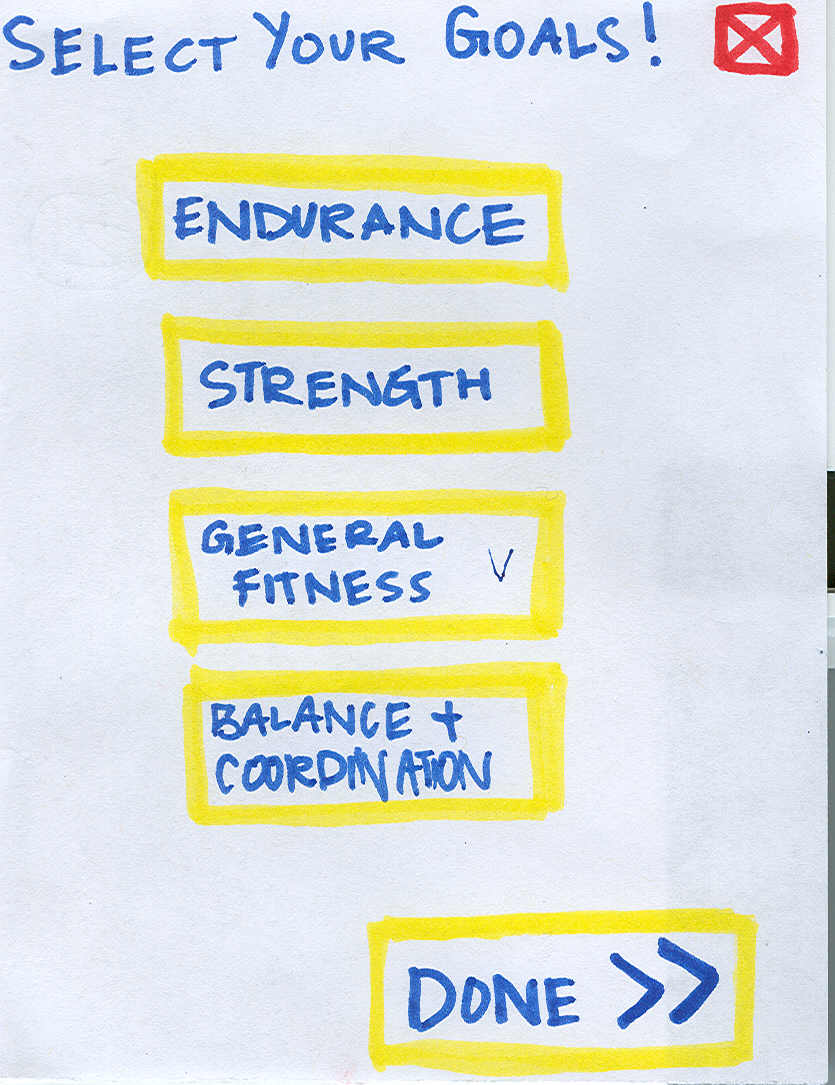 
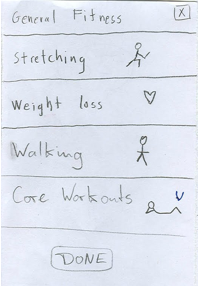 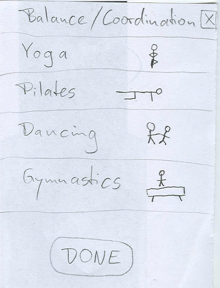 ZAPT
Autumn 2014
CS 147: User Interface Design, Prototyping, & Evaluation
25
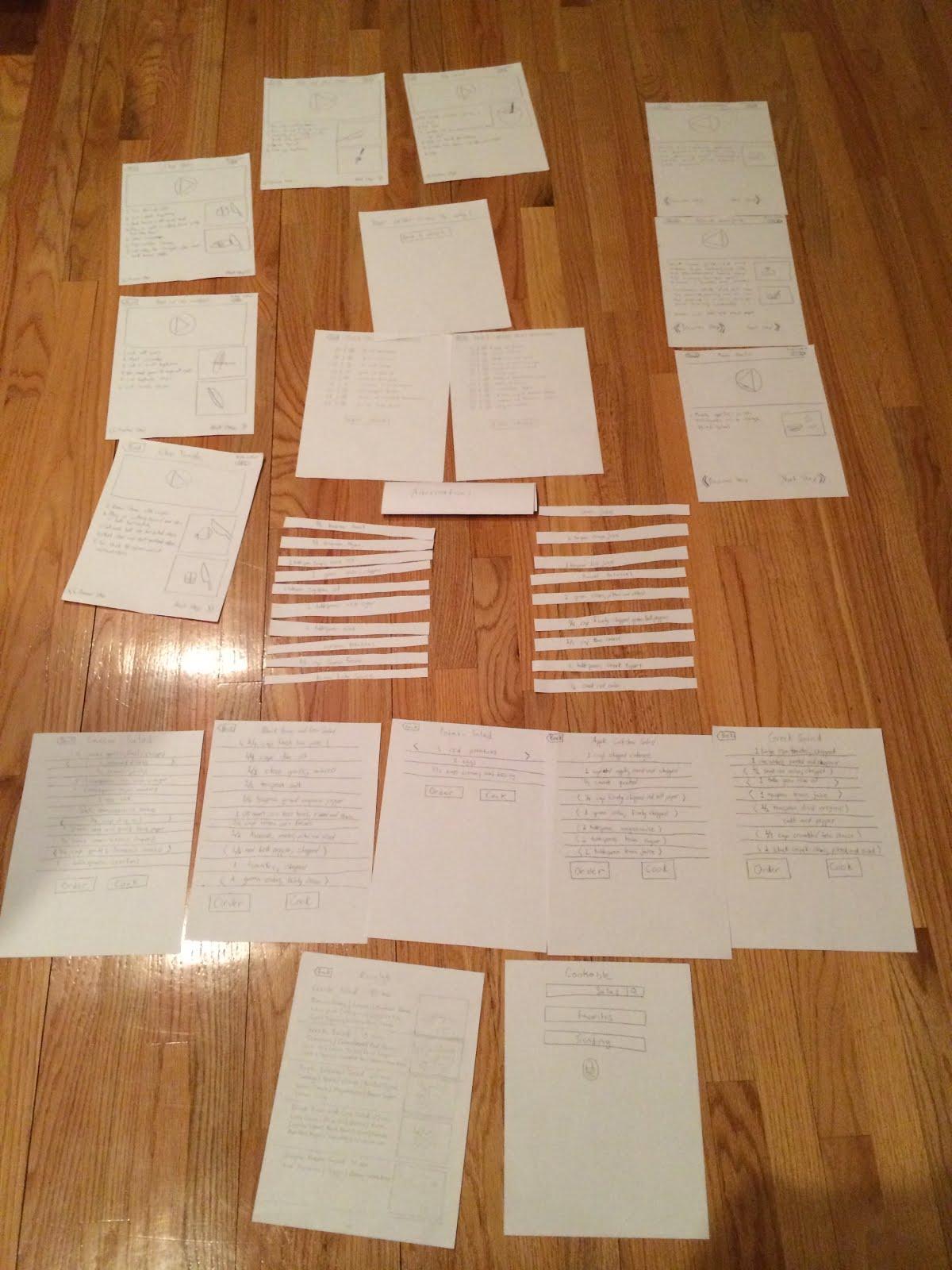 Cookable
Autumn 2014
CS 147: User Interface Design, Prototyping, & Evaluation
26
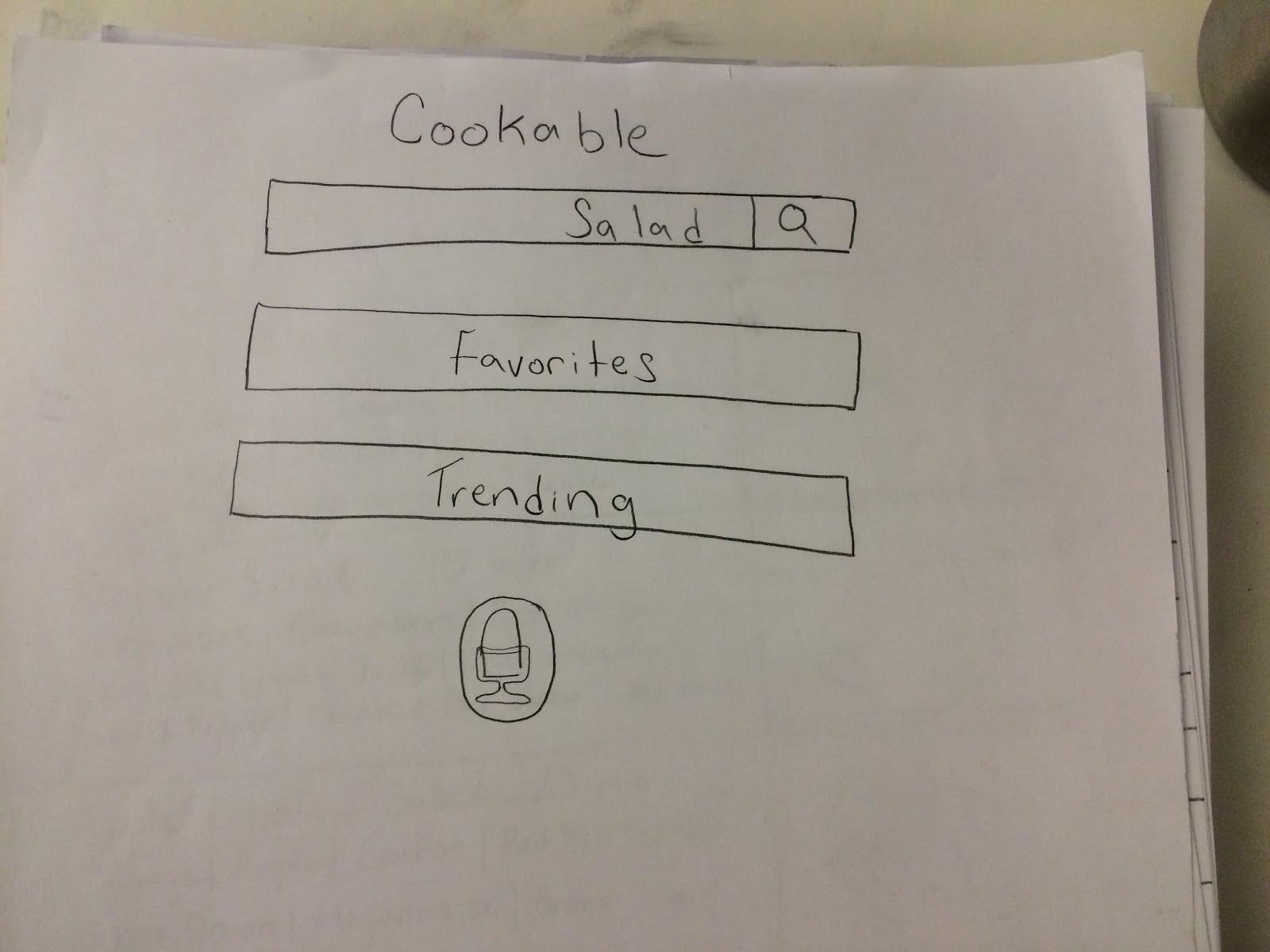 Cookable
Autumn 2014
CS 147: User Interface Design, Prototyping, & Evaluation
27
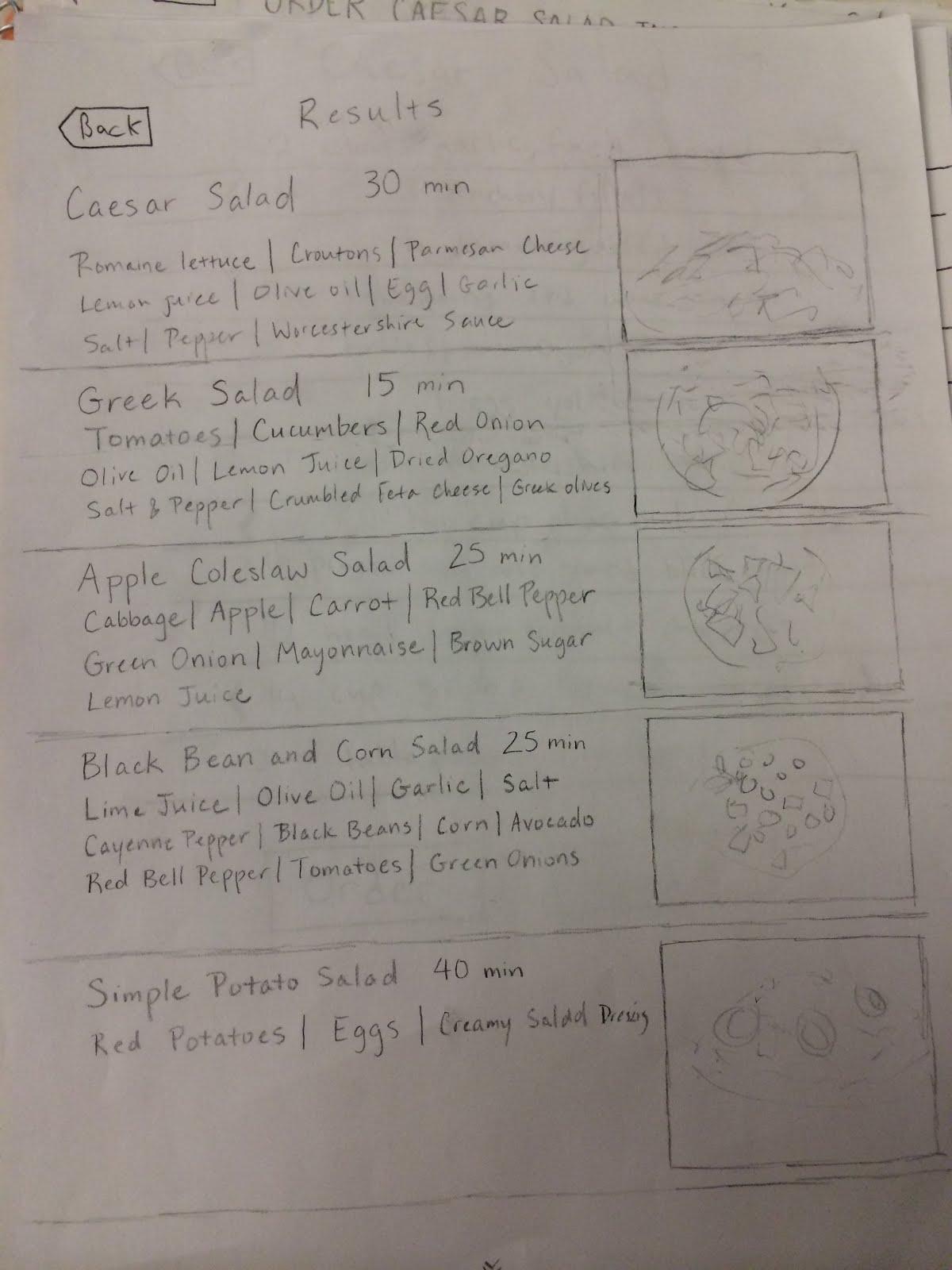 Cookable
Autumn 2014
CS 147: User Interface Design, Prototyping, & Evaluation
28
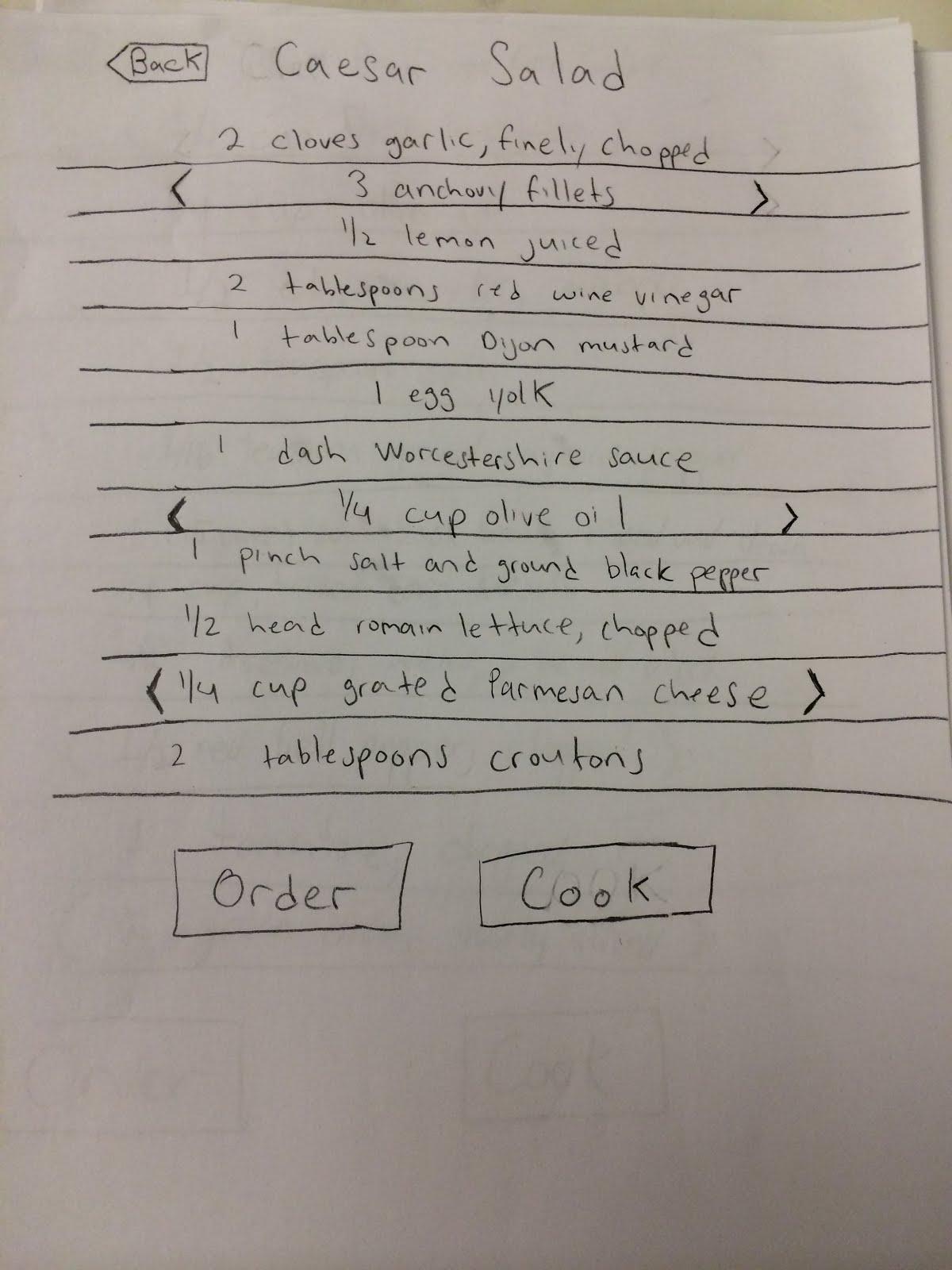 Cookable
Autumn 2014
CS 147: User Interface Design, Prototyping, & Evaluation
29
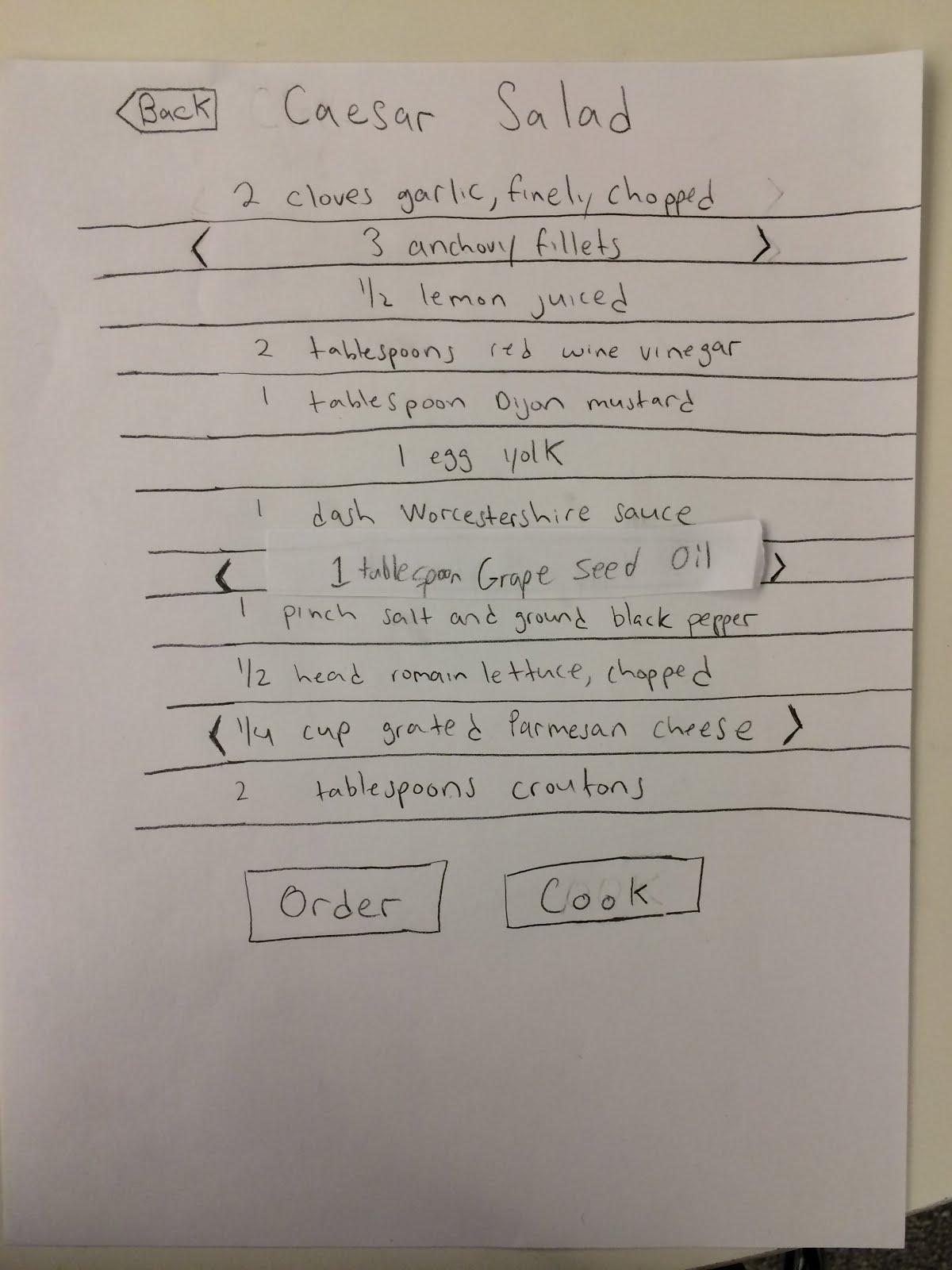 Cookable
Autumn 2014
CS 147: User Interface Design, Prototyping, & Evaluation
30
Constructing the Model
Set a deadline
don’t think too long - build it!
Draw a window frame on large paper
Put different screen regions on cards
anything that moves, changes, appears/disappears
Ready response for any user action
e.g., have those pull-down menus already made
Use photocopier/printer to make many versions
Autumn 2014
CS 147: User Interface Design, Prototyping, & Evaluation
31
Constructing the Model
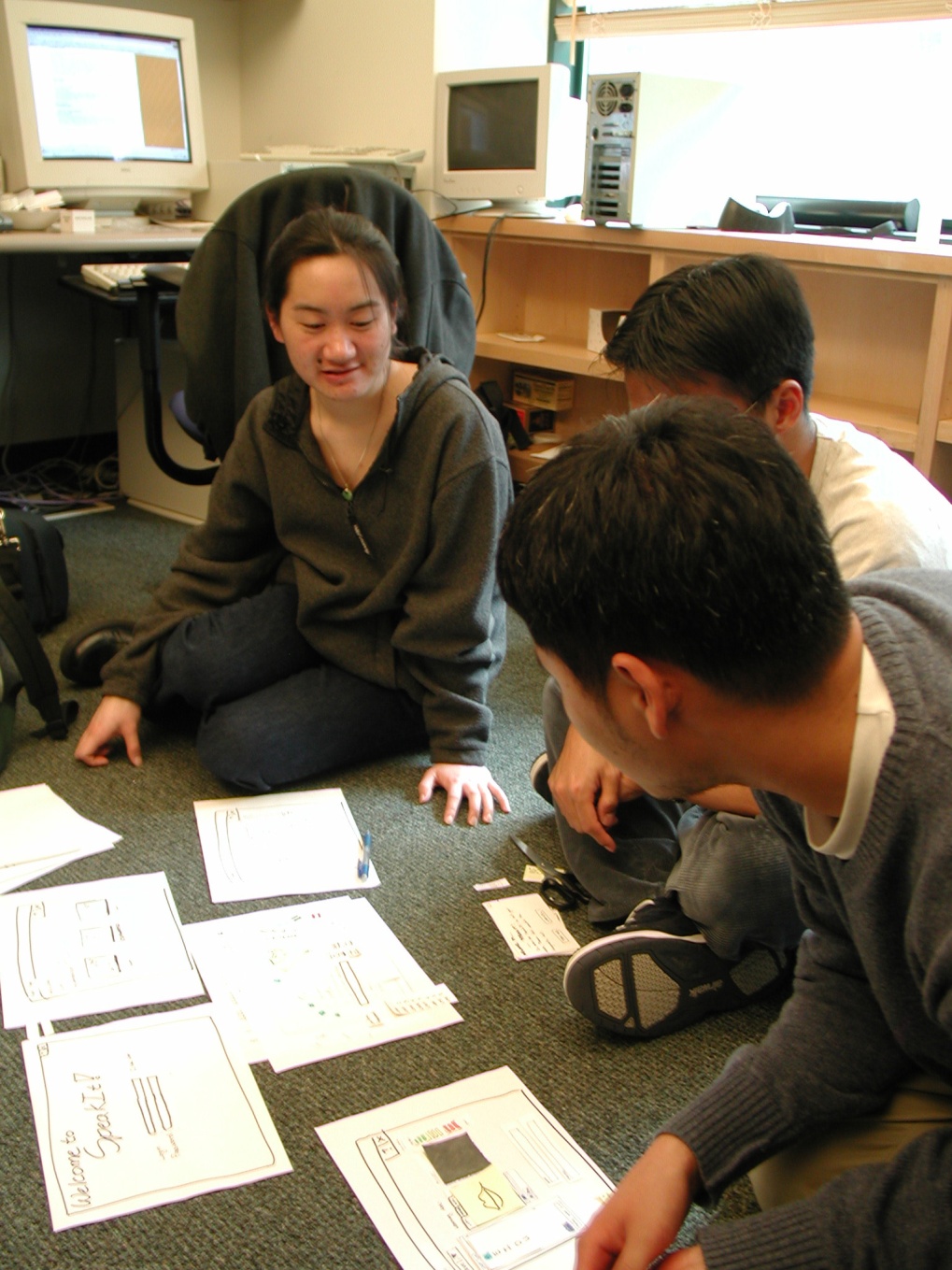 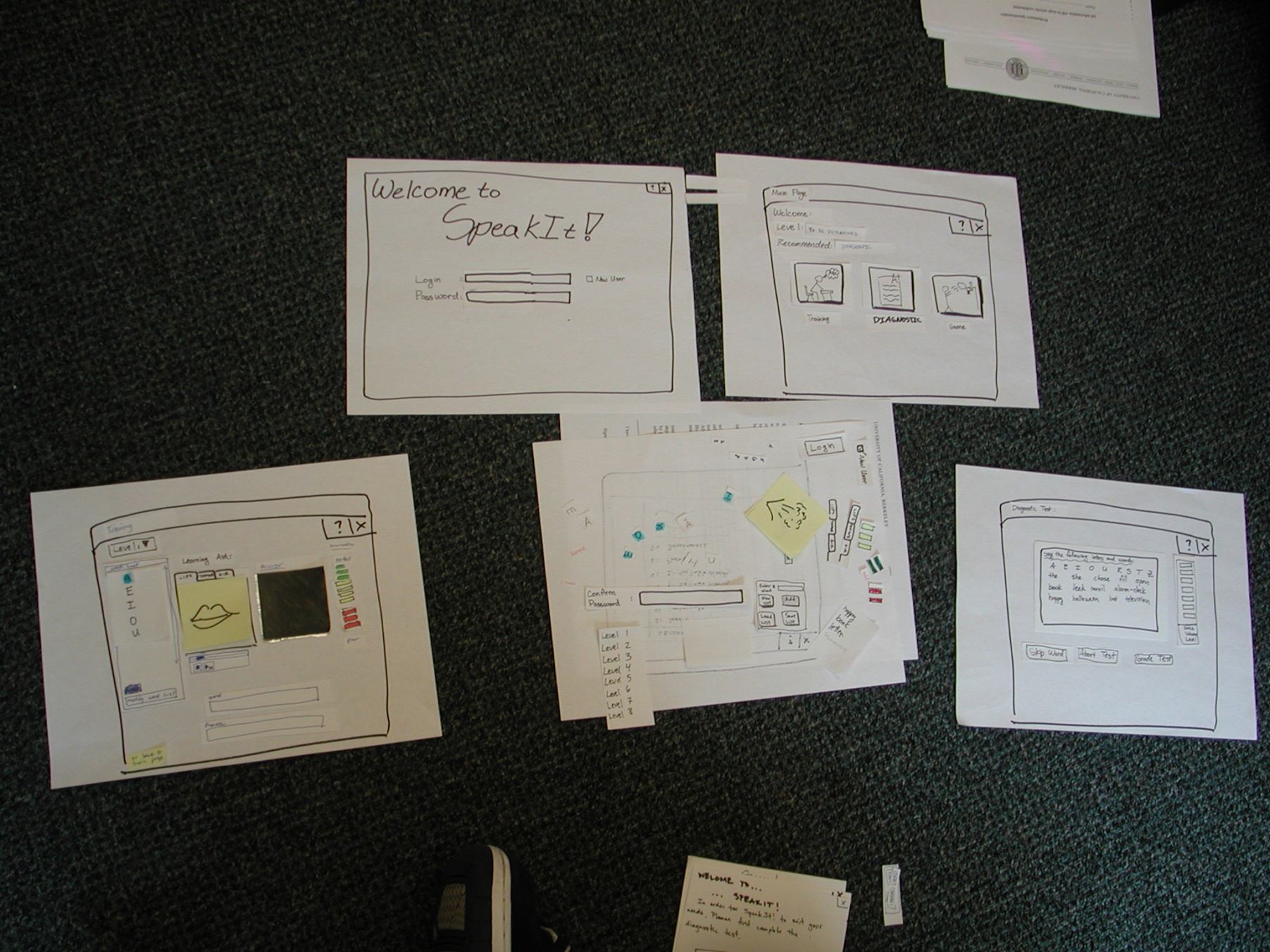 Autumn 2014
CS 147: User Interface Design, Prototyping, & Evaluation
32
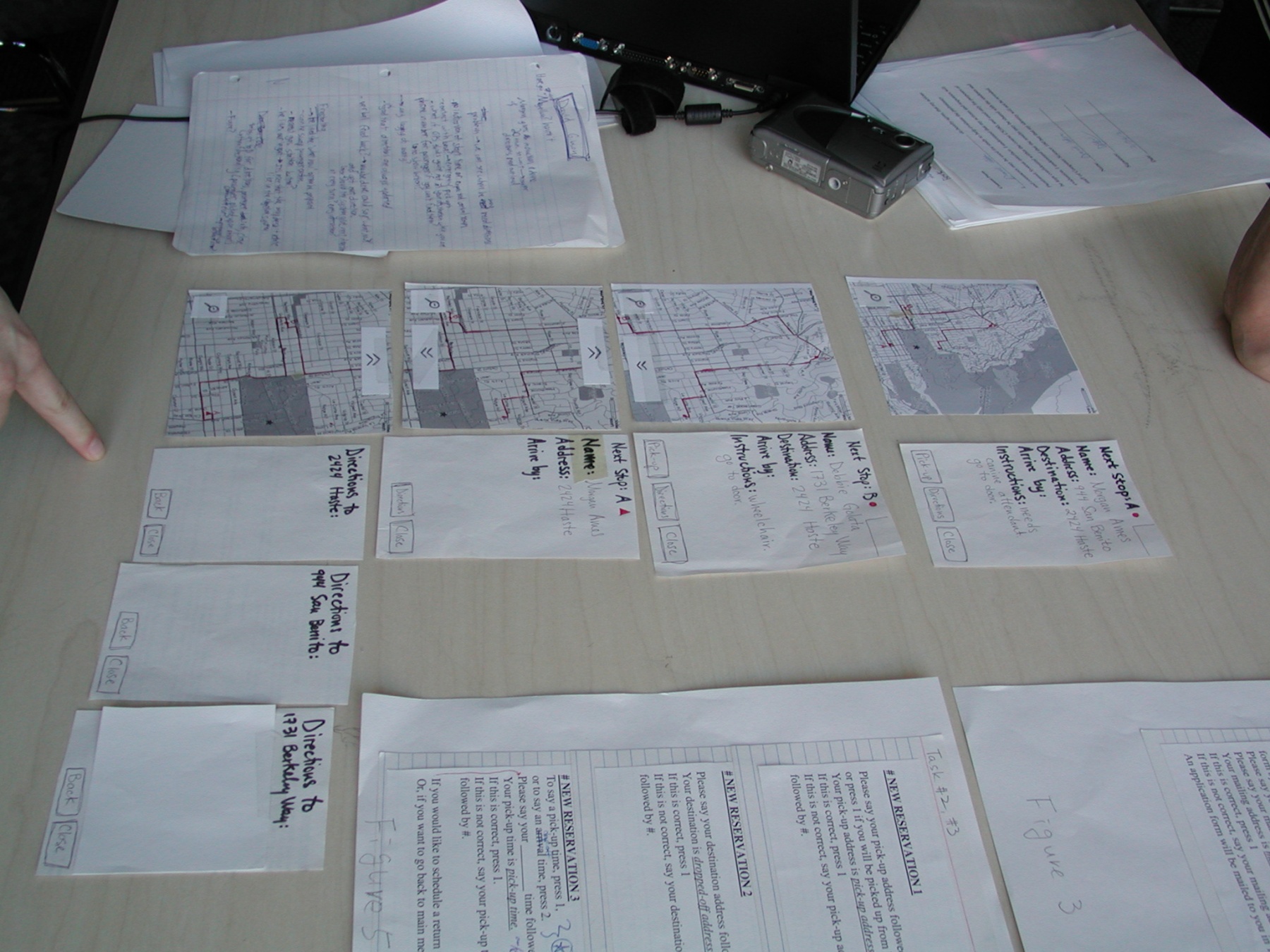 Constructing the Model
Autumn 2014
CS 147: User Interface Design, Prototyping, & Evaluation
33
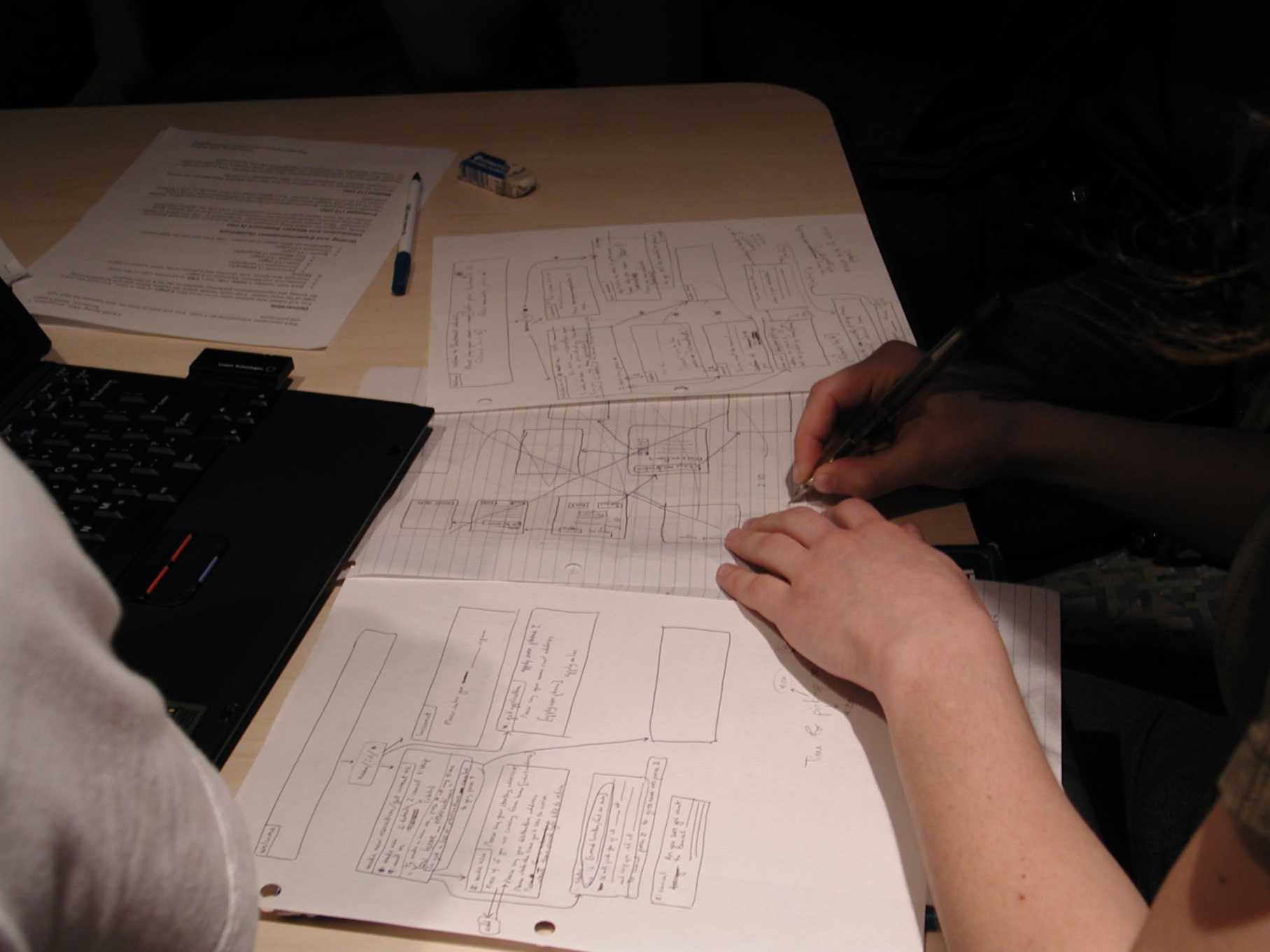 Constructing the Model
Autumn 2014
CS 147: User Interface Design, Prototyping, & Evaluation
34
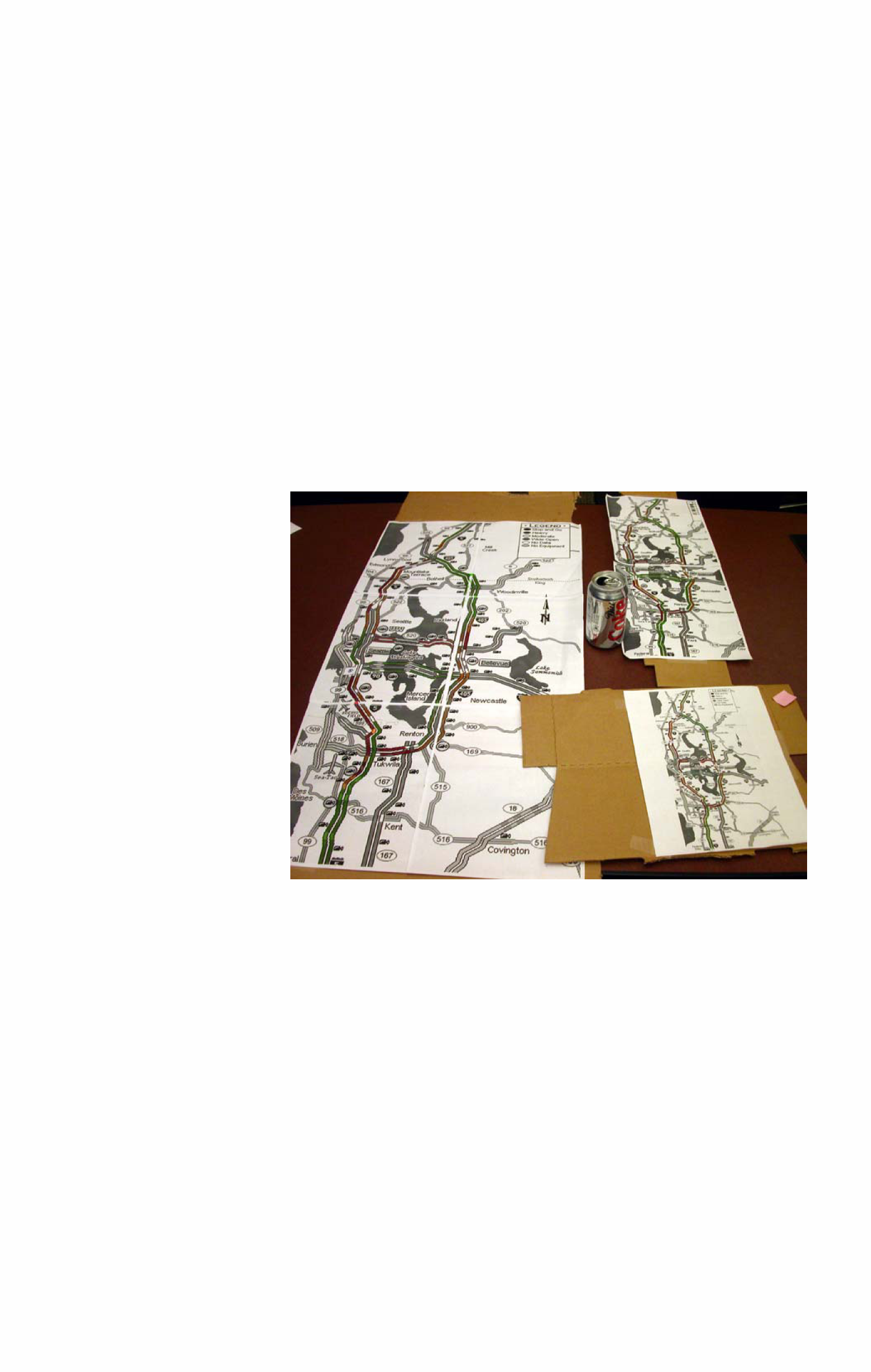 Constructing the Model
Autumn 2014
CS 147: User Interface Design, Prototyping, & Evaluation
35
Constructing the Model
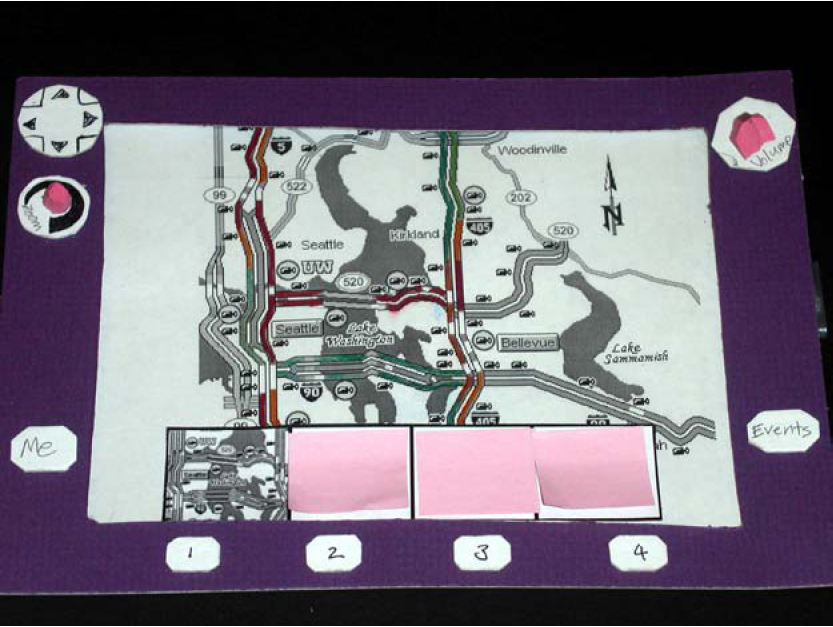 Autumn 2014
CS 147: User Interface Design, Prototyping, & Evaluation
36
Preparing for a Test
Select your “customers”
understand background of intended users
use a questionnaire to get the people you need
don’t use friends or family
I think existing “customers” are OK (Rettig disagrees)
Prepare scenarios that are
typical of the product during actual use
make prototype support these (small, yet broad)
Practice to avoid “bugs”
Autumn 2014
CS 147: User Interface Design, Prototyping, & Evaluation
37
Conducting a Test
Four roles
greeter – puts users at ease & gets data
facilitator – only team member who speaks
gives instructions & encourages thoughts, opinions
computer – knows application logic & controls it
always simulates the response, w/o explanation
observers – take notes & recommendations
Autumn 2014
CS 147: User Interface Design, Prototyping, & Evaluation
38
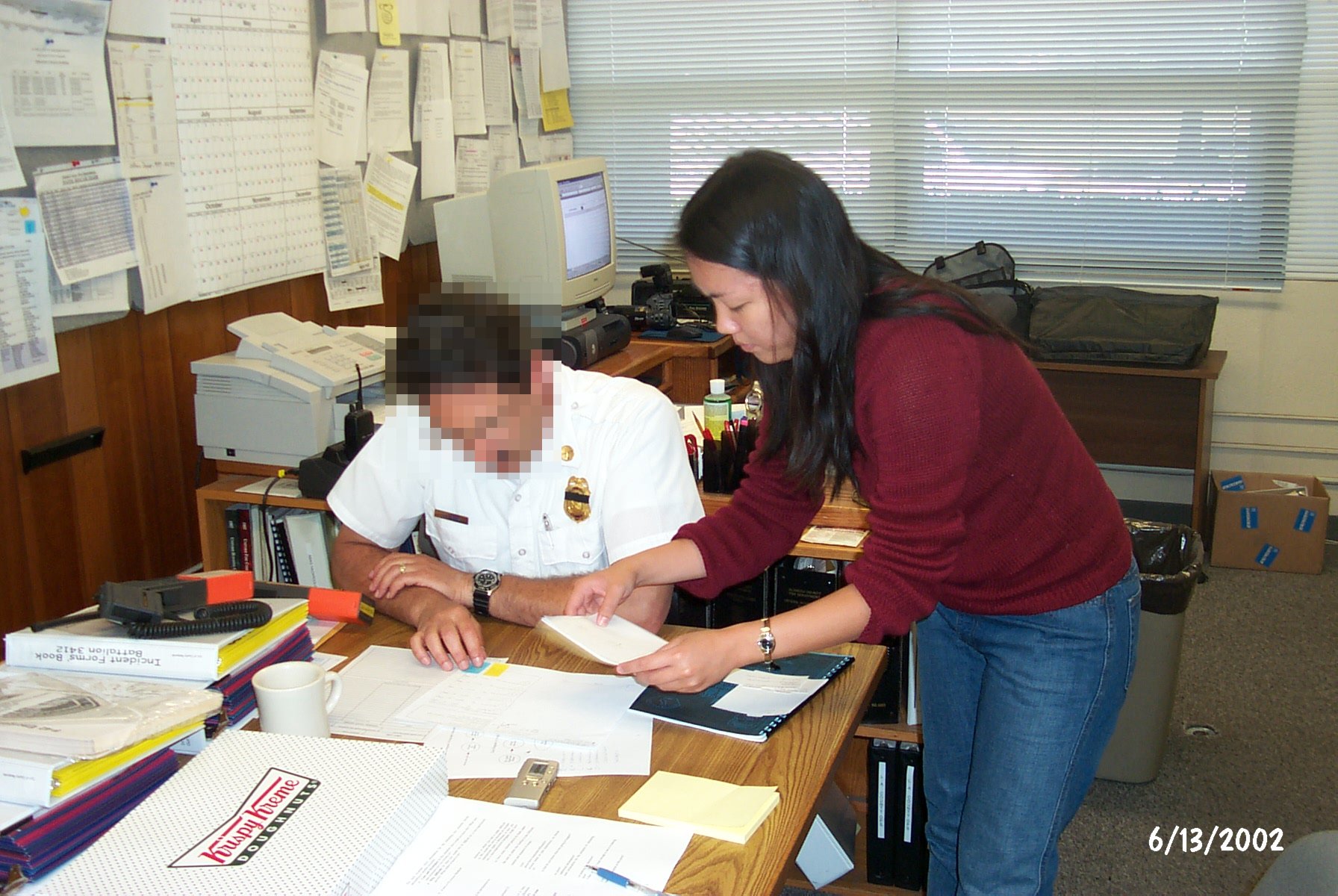 Conducting a Test
Autumn 2014
CS 147: User Interface Design, Prototyping, & Evaluation
39
Conducting a Test
Four roles
greeter – puts users at ease & gets data
facilitator – only team member who speaks
gives instructions & encourages thoughts, opinions
computer – knows application logic & controls it
always simulates the response, w/o explanation
observers – take notes & recommendations
Typical session is 1 hour
preparation, the test, debriefing
Read the Gommol paper (1 page) for details on conducting a test
Autumn 2014
CS 147: User Interface Design, Prototyping, & Evaluation
40
Evaluating Results
Sort & prioritize observations
what was important?
lots of problems in the same area?
Create a written report on findings
gives agenda for meeting on design changes
Make changes & iterate
Autumn 2014
CS 147: User Interface Design, Prototyping, & Evaluation
41
Advantages of Low-fi Prototyping
Takes only a few hours
no expensive equipment needed
Can test multiple alternatives 
fast iterations
number of iterations is tied to final quality
Almost all interaction can be faked
Autumn 2014
CS 147: User Interface Design, Prototyping, & Evaluation
42
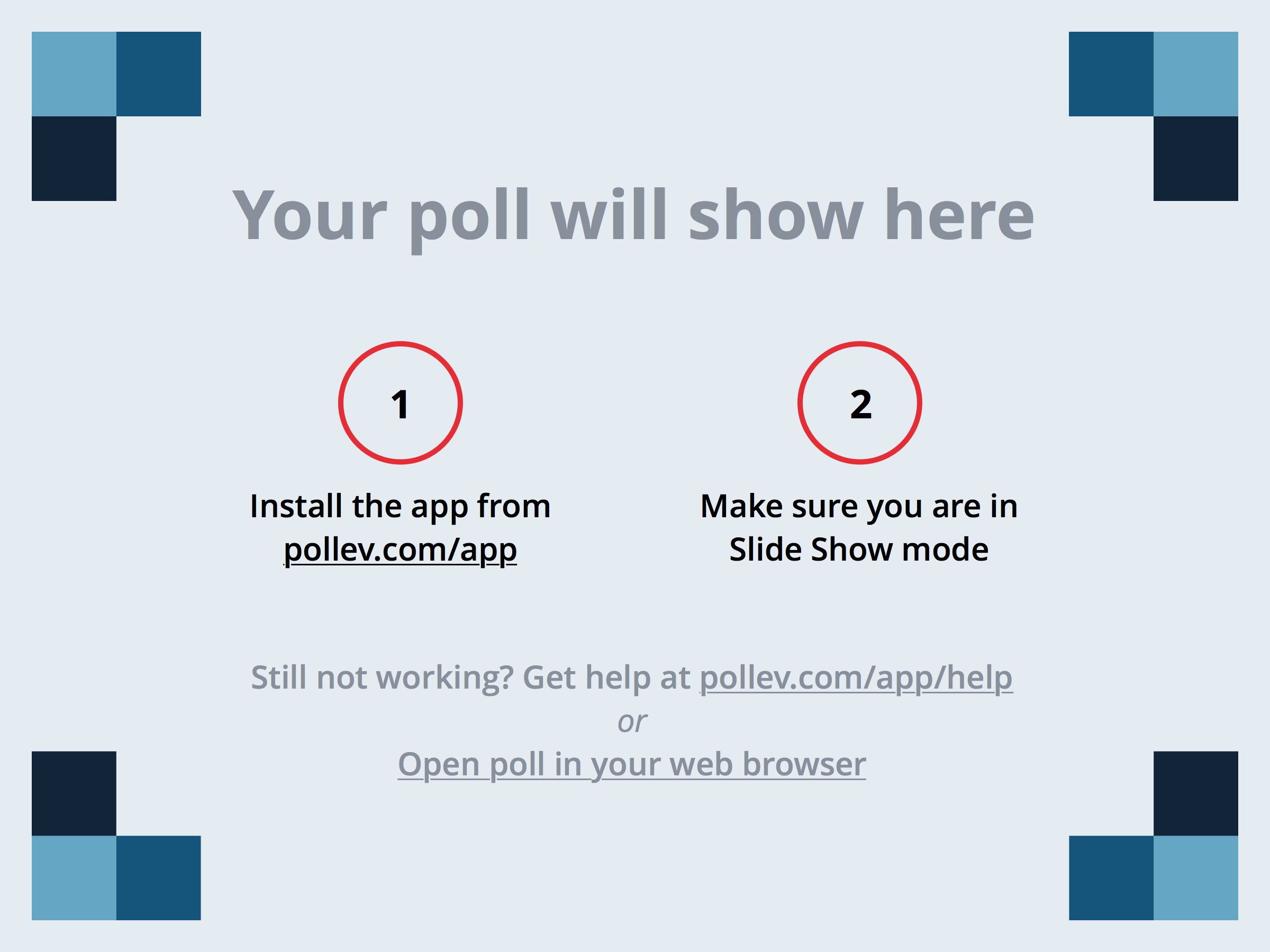 Autumn 2014
CS 147: User Interface Design, Prototyping, & Evaluation
43
B R E A K
Autumn 2014
CS 147: User Interface Design, Prototyping, & Evaluation
44
Wizard of Oz Technique
Faking the interaction. Comes from?
the film “The Wizard of OZ”
“the man behind the curtain”
Long tradition in computer industry
e.g., prototype of a PC w/ a DEC VAX behind the curtain
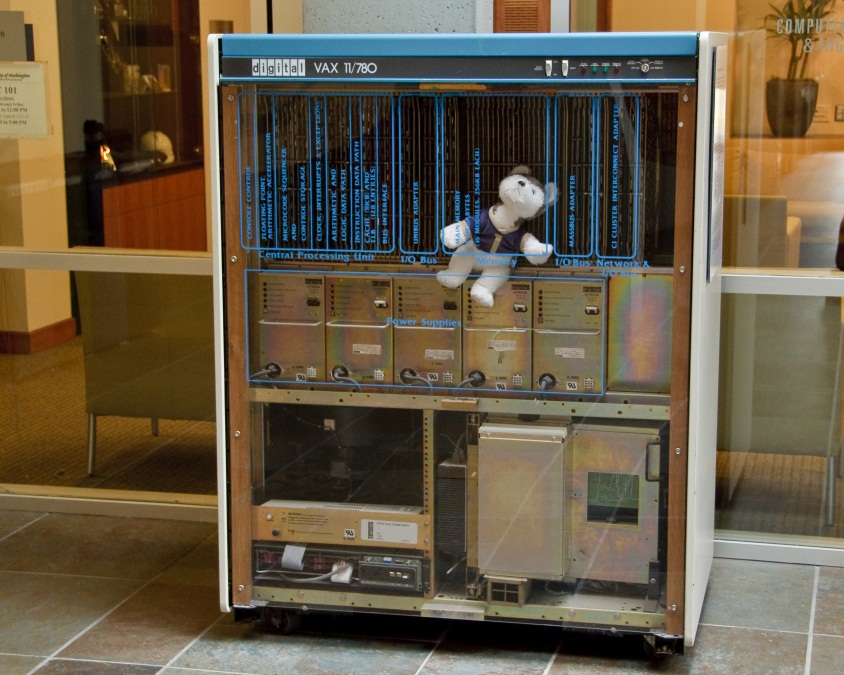 Autumn 2014
CS 147: User Interface Design, Prototyping, & Evaluation
45
Wizard of Oz Technique
Faking the interaction. Comes from?
the film “The Wizard of OZ”
“the man behind the curtain”
Long tradition in computer industry
e.g., prototype of a PC w/ a DEC VAX behind the curtain
Much more important for hard to implement features
speech & handwriting recognition
Autumn 2014
CS 147: User Interface Design, Prototyping, & Evaluation
46
Problems with Low-fi Prototypes
“Computer” inherently buggy
Slow compared to real app
timings not accurate
Hard to implement some functionality
pulldowns, feedback, drag, viz …
Won’t look like final product
sometimes hard to recognize widgets
End-users can’t use by themselves
not in context of user’s work environment
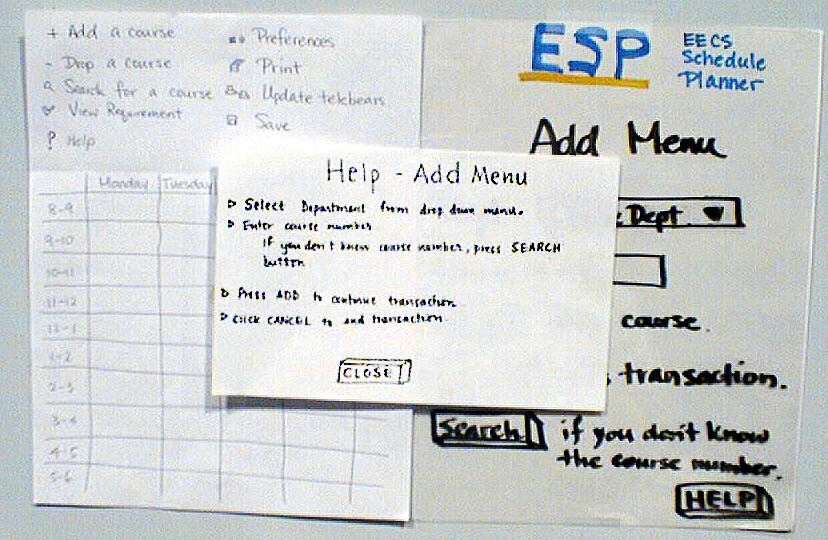 Autumn 2014
CS 147: User Interface Design, Prototyping, & Evaluation
47
Informal UI Prototyping Tools
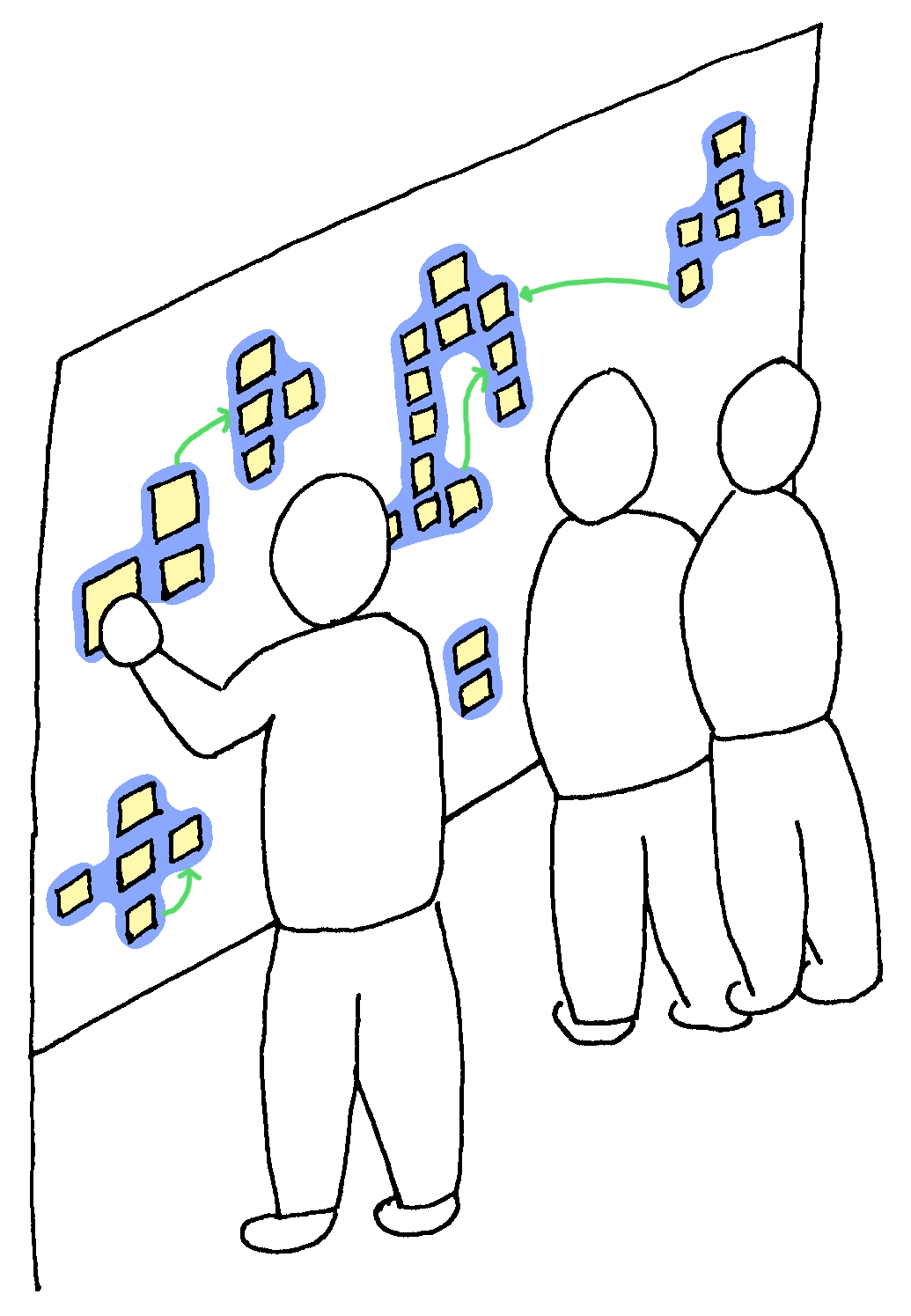 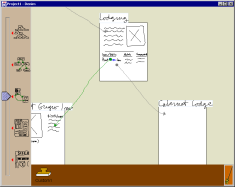 Denim
Outpost
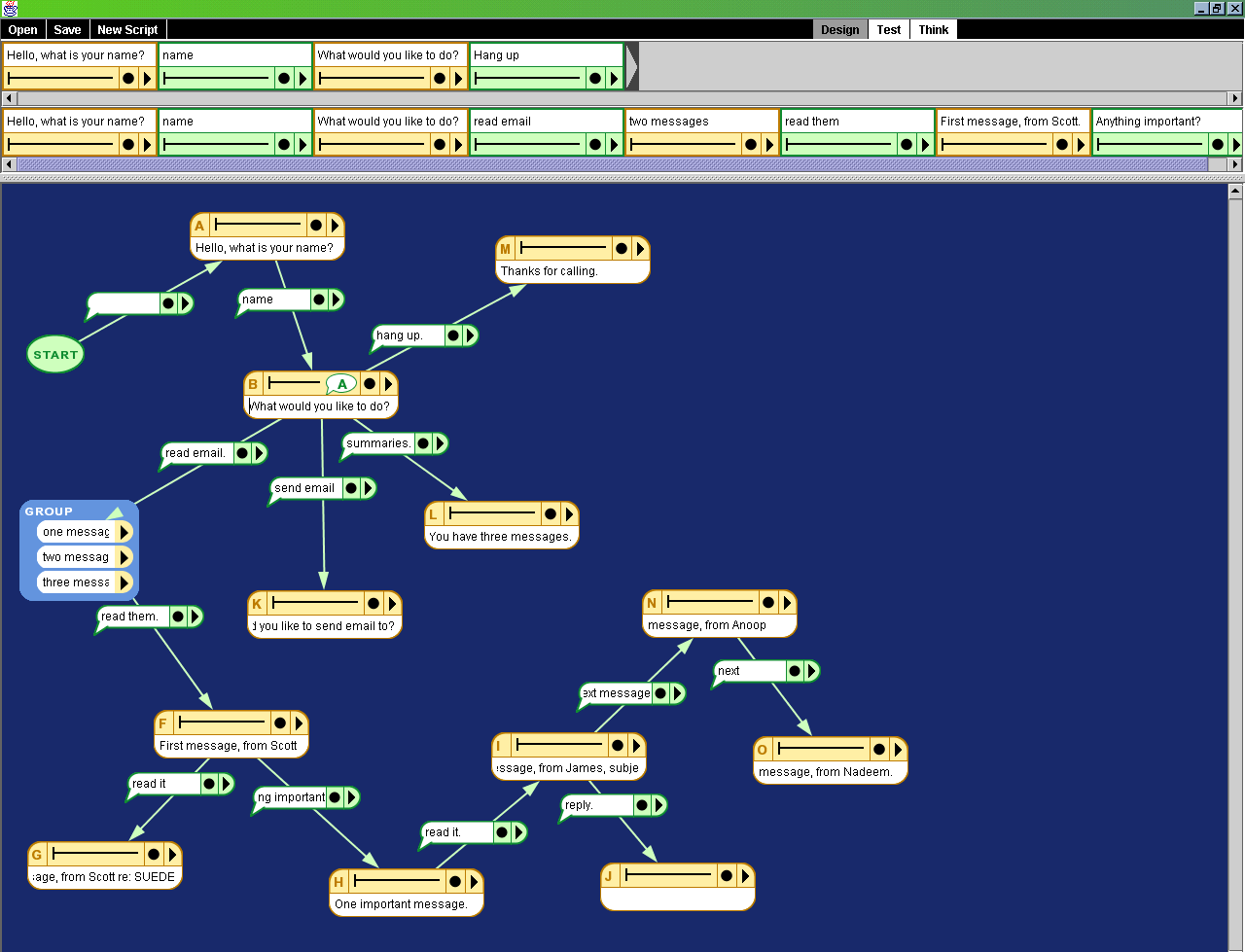 Suede
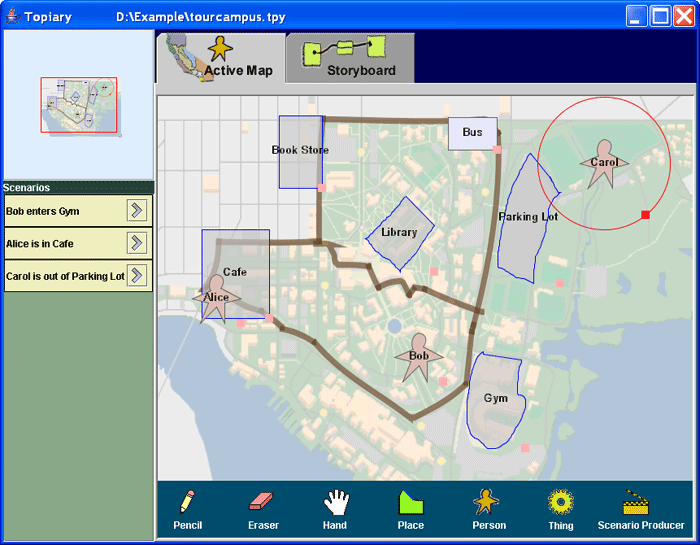 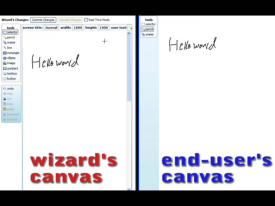 Topiary
SketchWizard
Autumn 2014
HCI+D: User Interface Design, Prototyping, & Evaluation
48
[Speaker Notes: We don’t have the tried and true theories of other fields.  Can’t follow a book, build it, and expect it to work.

The best tools let you enter a design, create an interactive prototype, & support testing it
This is the philosophy that our work supports!]
Informal UI Prototyping Tools
Support advantages of low-fi paper prototypes
brainstorming
consider different ideas rapidly
do not require specification of details
incomplete designs
need not cover all cases, just illustrate important examples
Add advantages of electronic tools
evolve easily
support for “design memory”
transition to other electronic tools
allow end-user interaction
Autumn 2014
HCI+D: User Interface Design, Prototyping, & Evaluation
49
[Speaker Notes: Unlike designing a computer program, you do not need to consider all cases this early.

present several designs to give the client an idea of what I as the designer am thinking about.]
DENIM: Designing Web Sites by Sketching
Early-phase navigation & interaction design
Integrates multiple views
site map – storyboard – page sketch
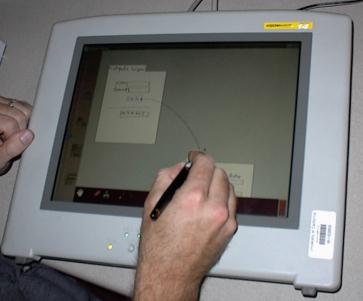 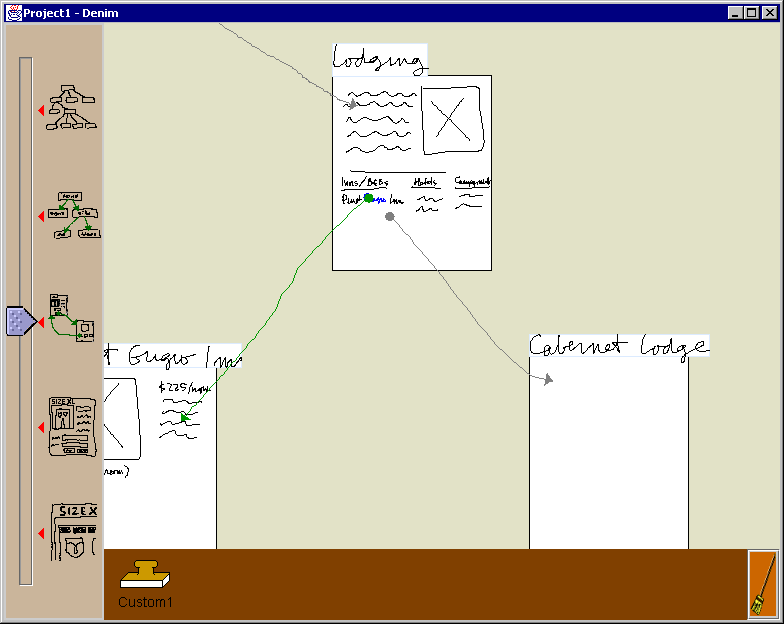 Autumn 2014
HCI+D: User Interface Design, Prototyping, & Evaluation
50
[Speaker Notes: Follows Outpost]
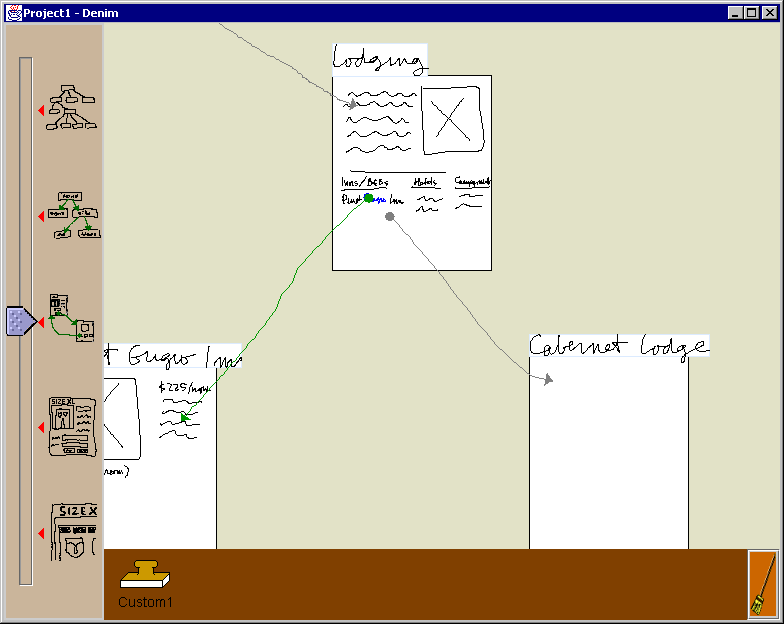 Video
Autumn 2014
HCI+D: User Interface Design, Prototyping, & Evaluation
51
[Speaker Notes: mention Chris Long’s GDT for designing gestures

6:30 minutes long]
Commercial Tools
Balsamiq Mockups
see tutorial here
http://support.balsamiq.com/customer/portal/articles/107999
POP
Autumn 2014
CS 147: User Interface Design, Prototyping, & Evaluation
52
Summary
Prototypes are a concrete representation of a design or final product
Low-fi testing allows us to quickly iterate
get feedback from users & change right away
Autumn 2014
CS 147: User Interface Design, Prototyping, & Evaluation
53
Further ReadingPrototyping
Books
Paper Prototyping: The Fast and Easy Way to Design and Refine User Interfaces, by Carolyn Snyder, Morgan Kaufmann, 2003
Articles
“Prototyping for Tiny Fingers” by Marc Rettig, in Communications of the ACM, 1994 
“Using Paper Prototypes to Manage Risk” by Carolyn Snyder, http://world.std.com/~uieweb/paper.htm
“The Perils of Prototyping” by Alan Cooper, 
	http://www.chi-sa.org.za/Documents/articles/perils.htm
Web Sites
dub Group web site, for DENIM & SUEDE downloads, http://dub.washington.edu 
InfoDesign Toolkit, http://www.infodesign.com.au
Autumn 2014
CS 147: User Interface Design, Prototyping, & Evaluation
54
Next Time
Watch, Critique & Vote on Concept Videos
Mid-term course evaluation

No Reading
Autumn 2014
CS 147: User Interface Design, Prototyping, & Evaluation
55
T E A M
M E E T I N G S
Autumn 2014
CS 147: User Interface Design, Prototyping, & Evaluation
56